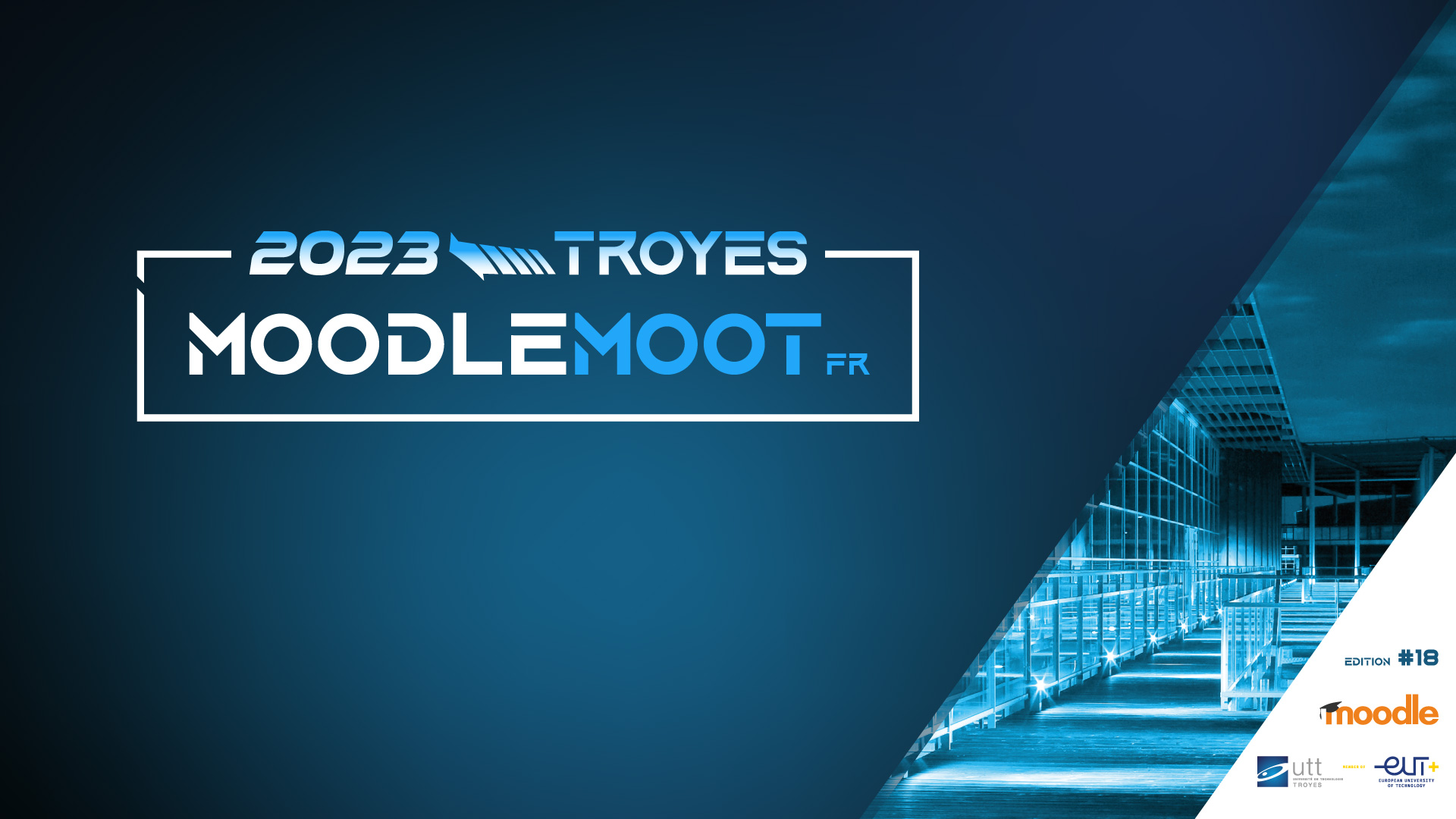 Présentation du plugin Course Manager
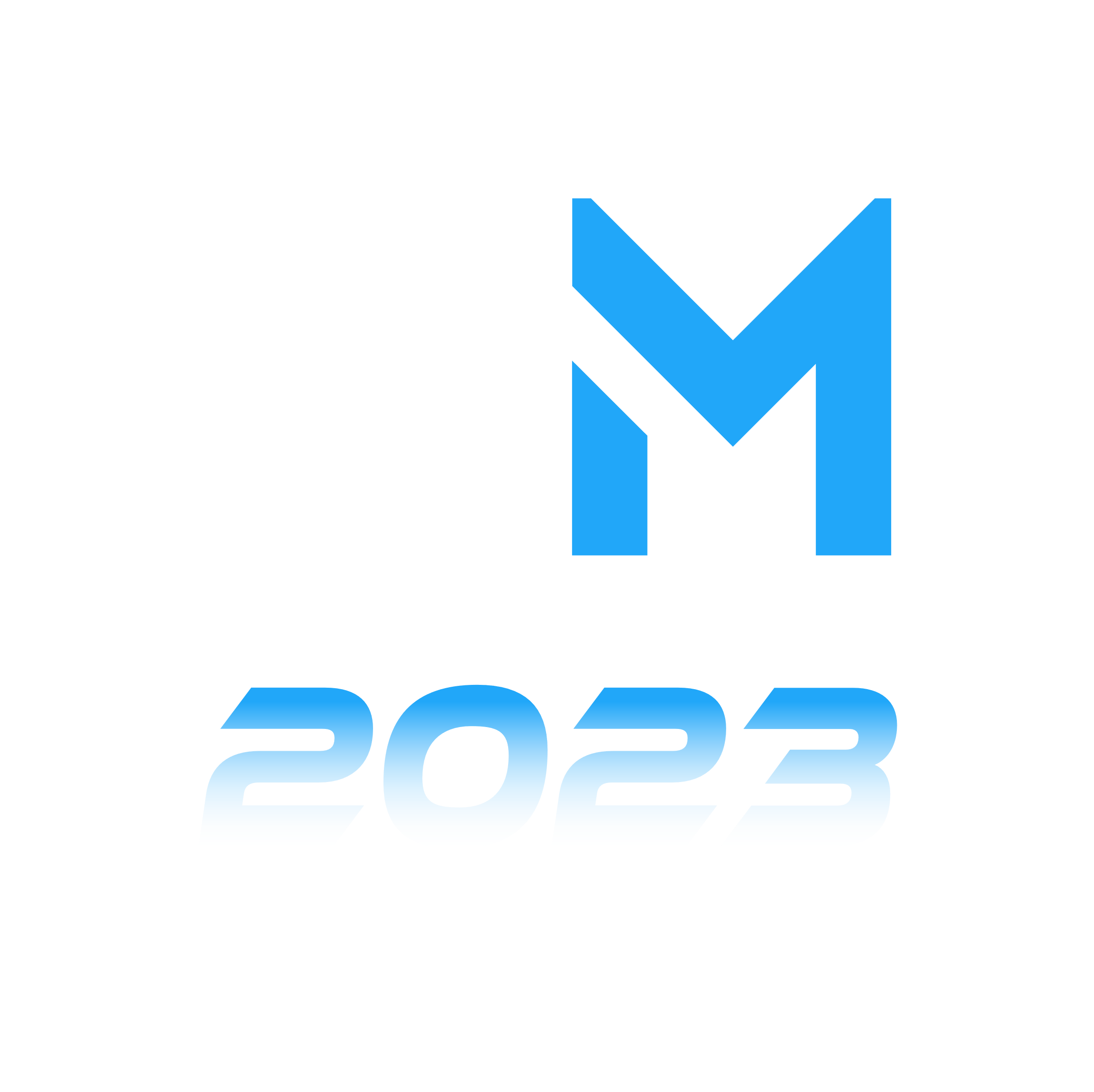 Ca c’est une idée de génie ! Je deviendrai développeur de plugins et vous verrez le Moodle comment je vais le nettoyer !
Goldie WILSON   Olivier VALENTIN
Maire   Ingénieur pour l’enseignement numérique
Hill Valley    Université Jean Moulin Lyon 3
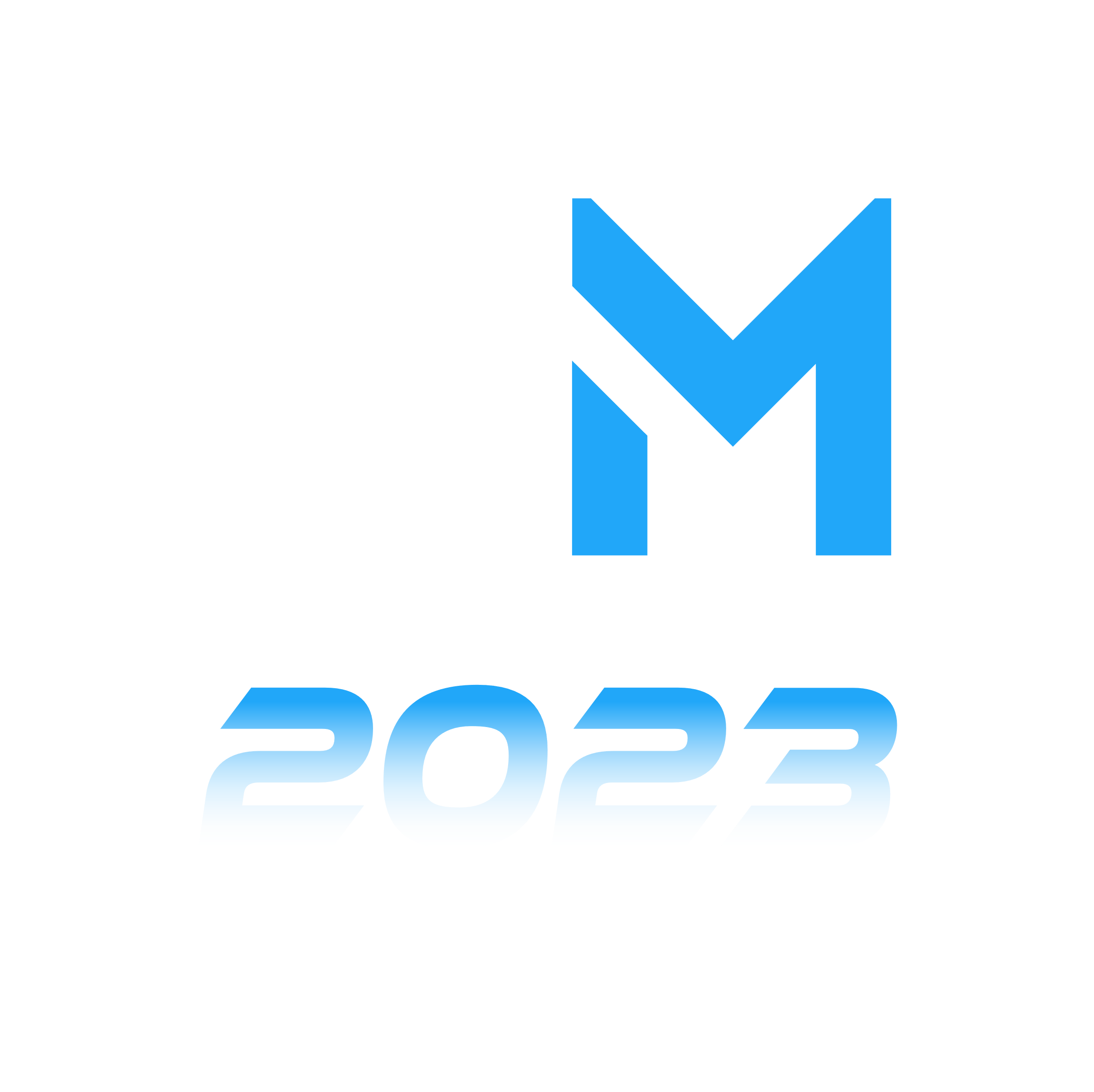 01 [ Contexte du développement ]
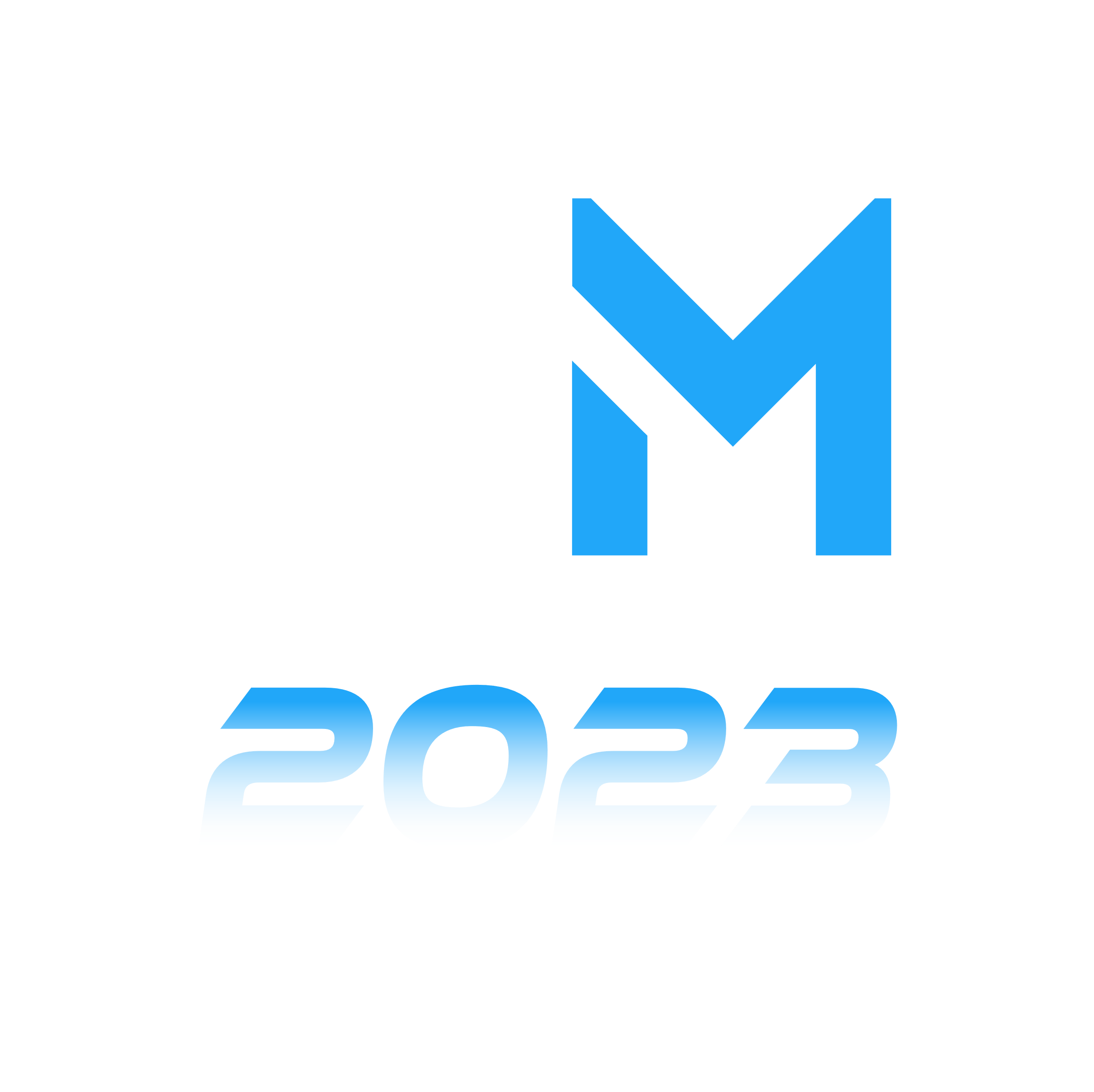 Les confinements
L’impact des confinements
Un usage accru des vidéos
Des capacités de stockage impactées

Une instance qui grandit sans arrêt ! (cours, logs…) !
Un contexte de sobrieté numérique
1,8 To de      documents
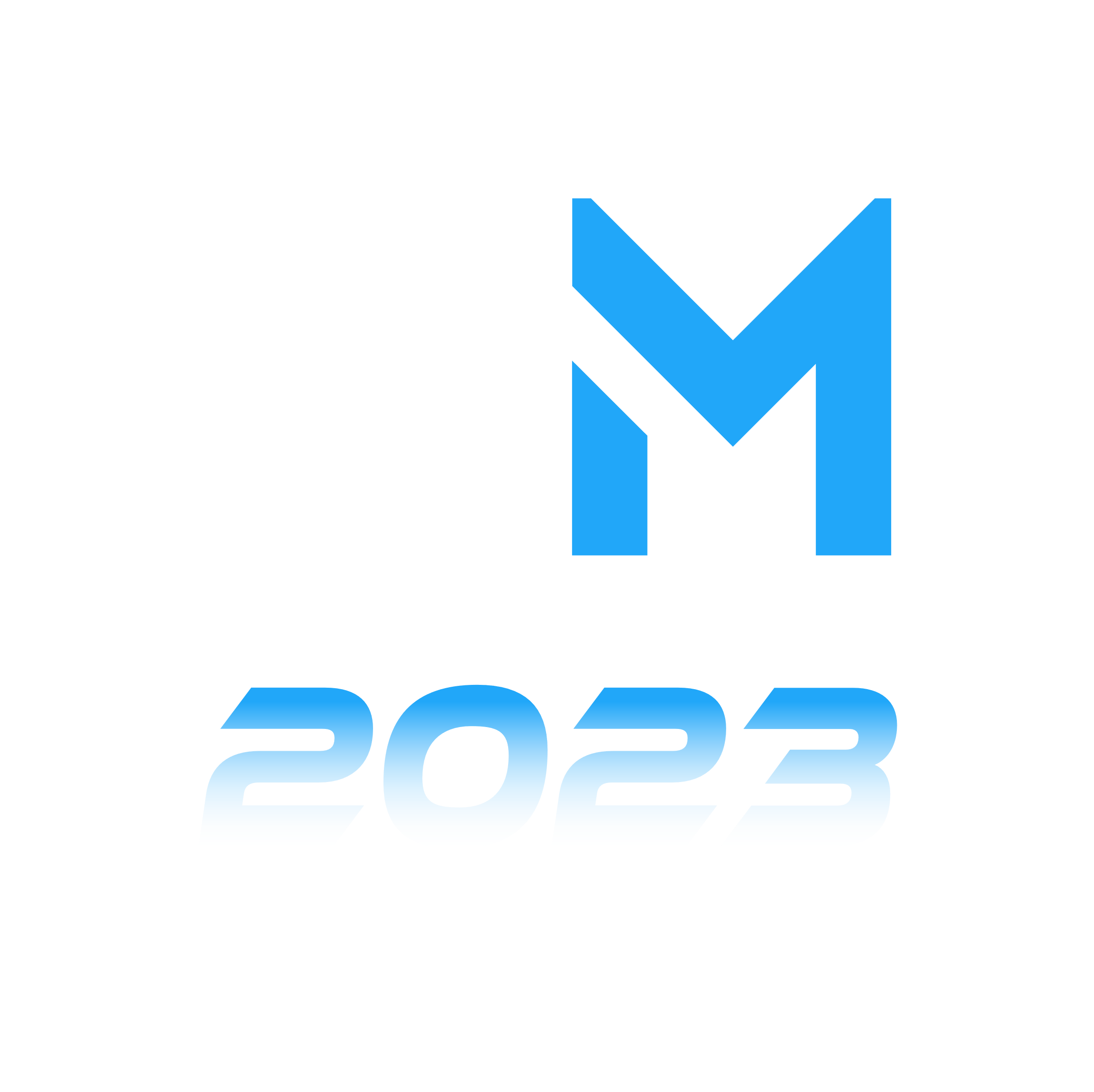 02 [ La version 1 ]
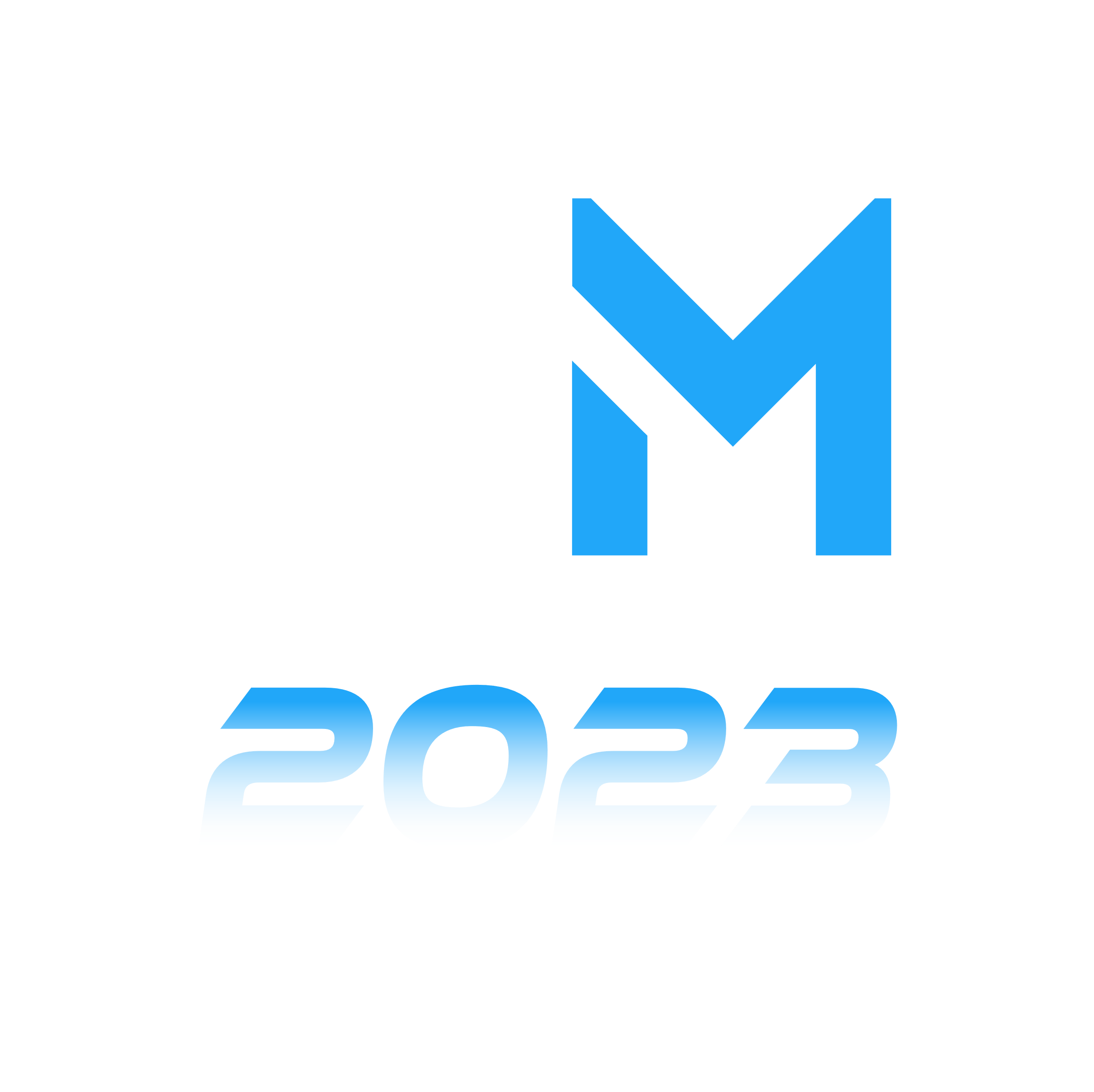 Grandes lignes V1
Tu vas les nettoyer tes cours, tocard ??
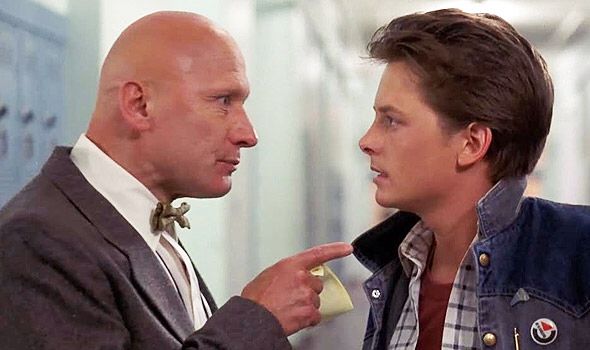 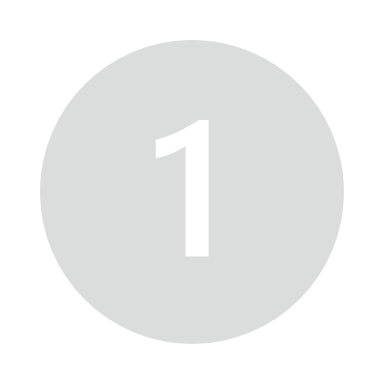 Un outil à destination des enseignants
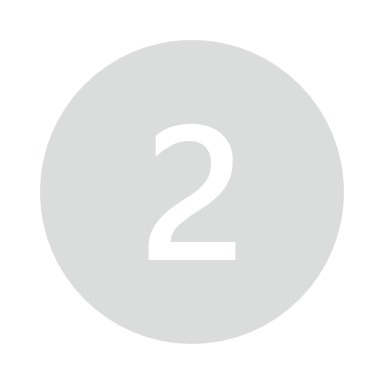 Inciter à faire le ménage et non contraindre (nudge)
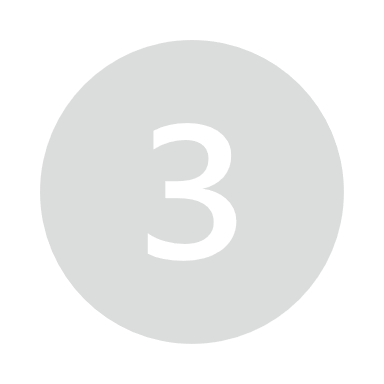 Rajouter des fonctionnalités demandées pour intéresser les enseignants
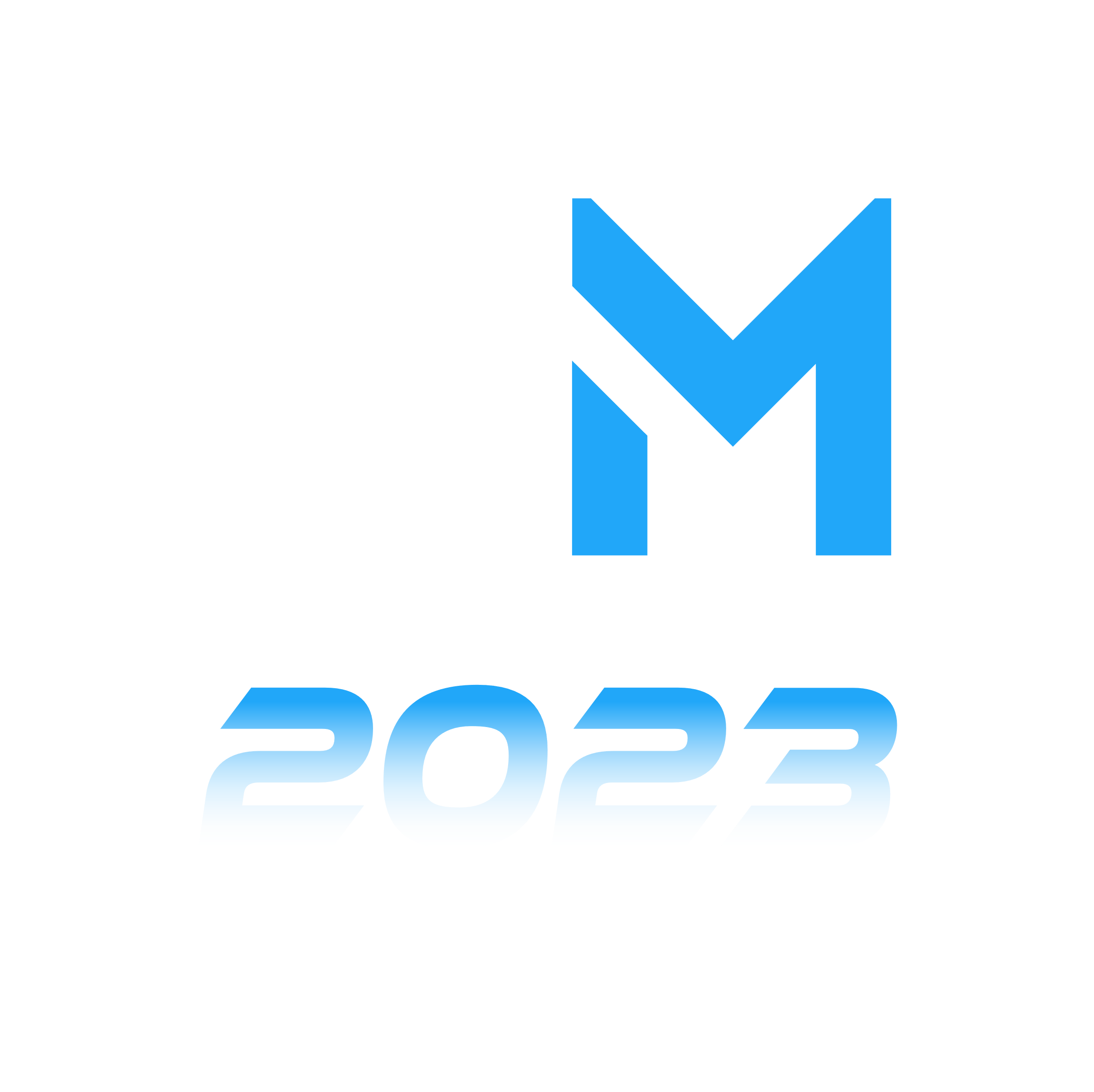 Grandes lignes V1
Donner une vue d’ensemble de tous les cours de l’enseignant
Analyser et cibler les fichiers problématiques
(étude de la BDD)
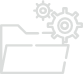 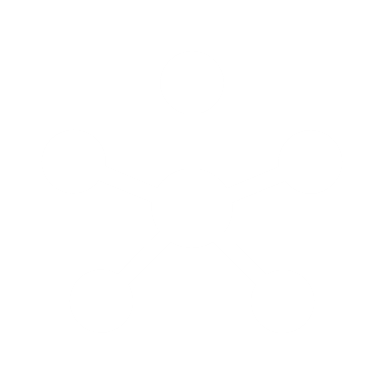 Trier
Vision globale
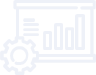 Simplifier le tri et le ménage (corbeille et réinitialisation)
Produire un rapport “en direct” pour chaque  cours sur les critères retenus + logs
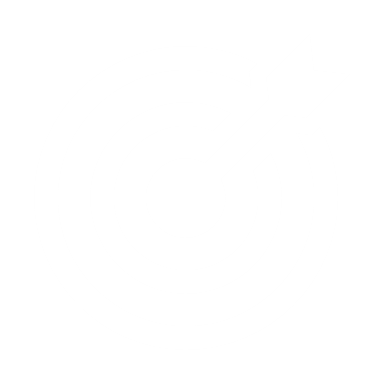 Rapports
fichiers
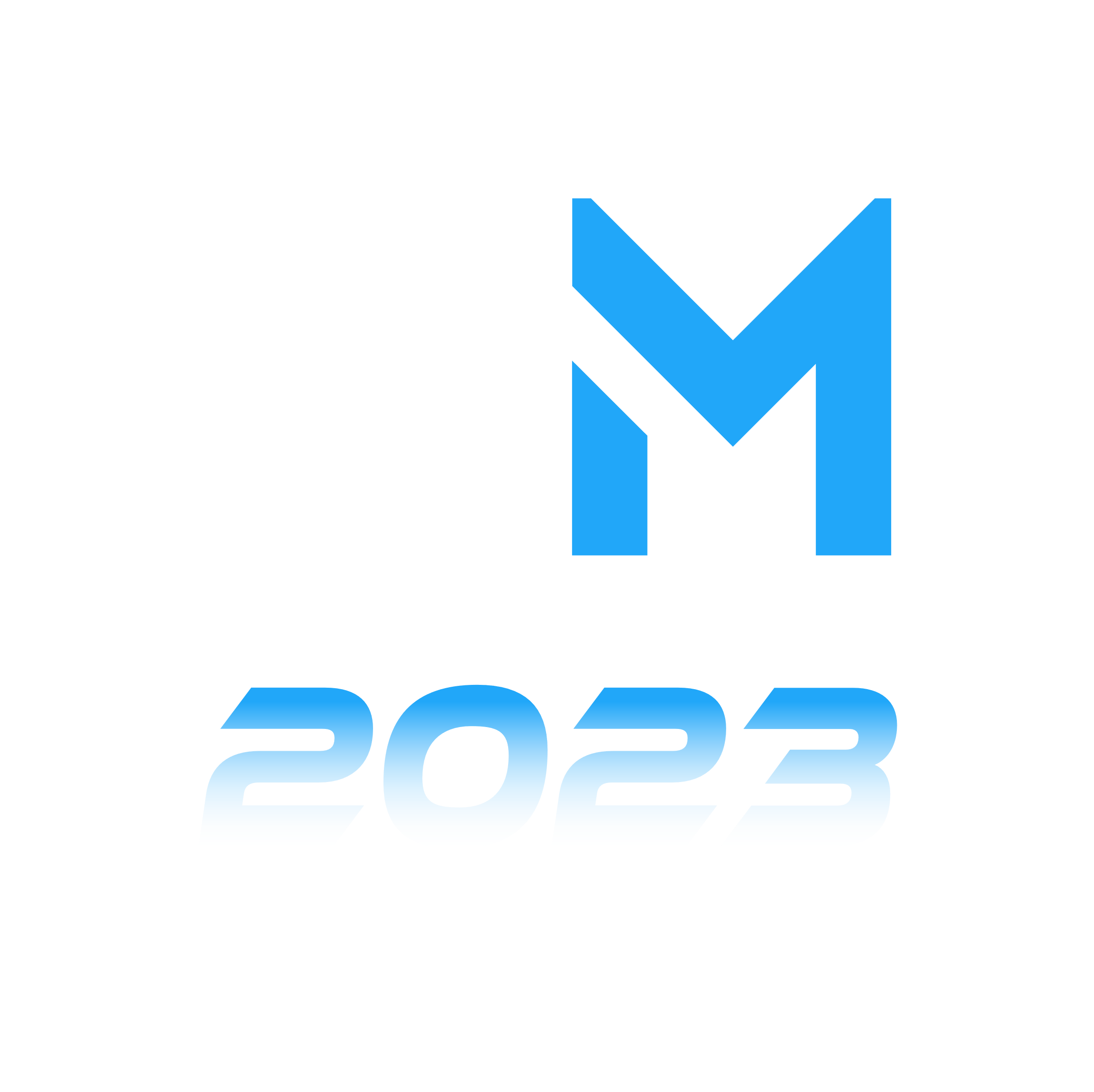 Les critères des rapports
Les problèmes de visites
Les cours vides / morts
Les activités ciblées
Les soucis de fichiers
Pas de visites d’étudiants
Pas de visites d’enseignants
Pas d’inscrits
Pas d’activités/ressources
Ressources et dossiers
Etiquettes (vidéos)
Forums et devoirs
Cours/fichiers trop lourds
Vidéos à déplacer sur la Web TV
Devoirs orphelins  / non vidés(153 Go – 77 000 fichiers)
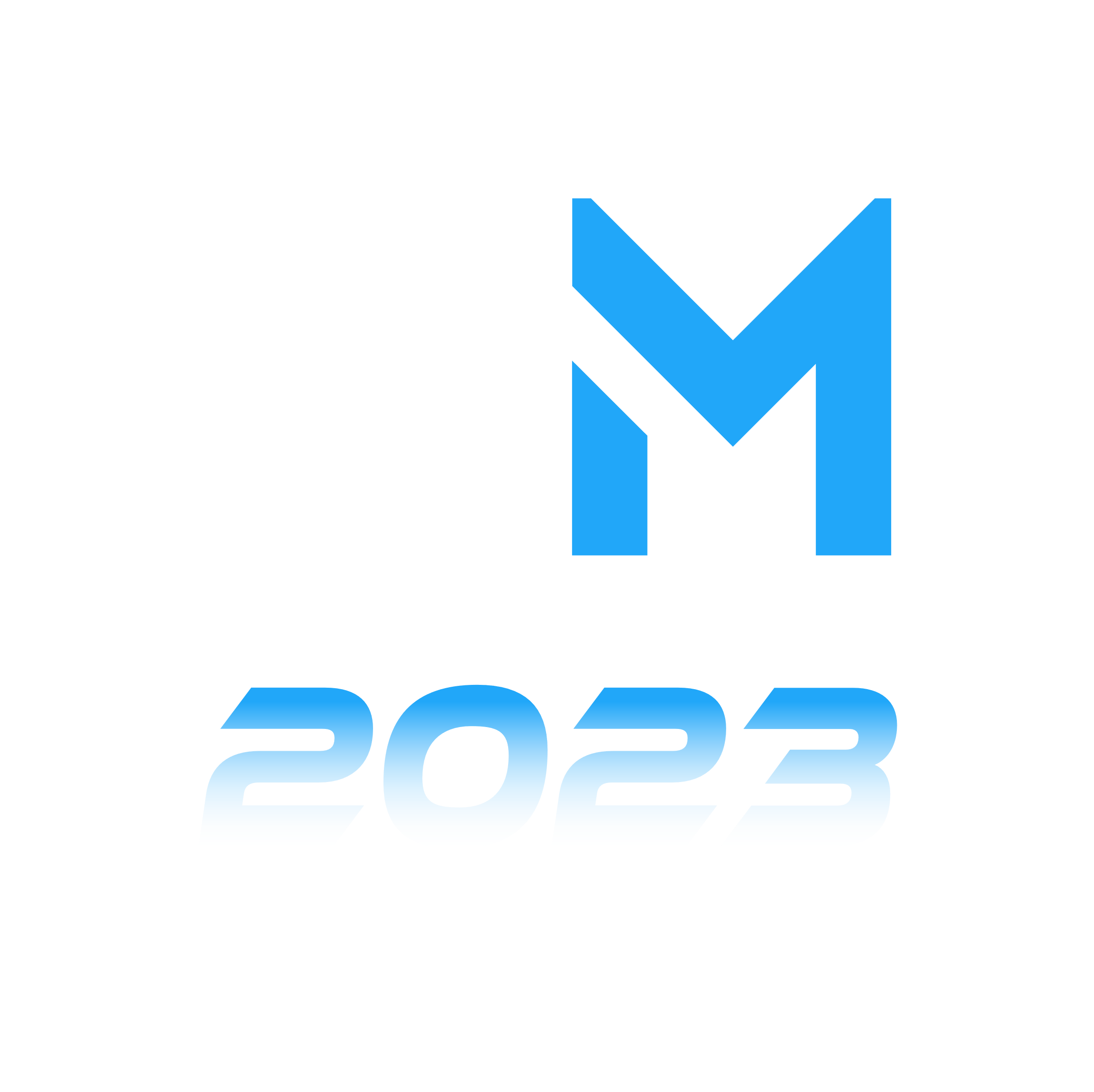 Démonstration V1 (prod)
,,,
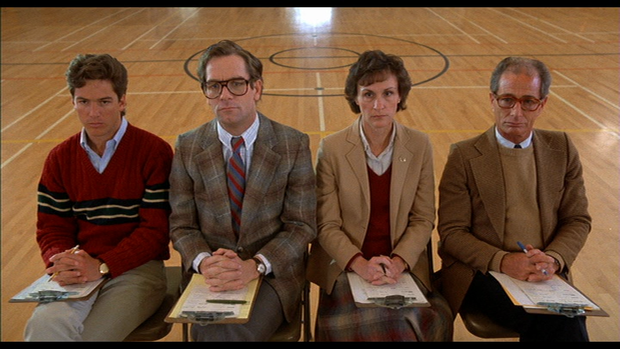 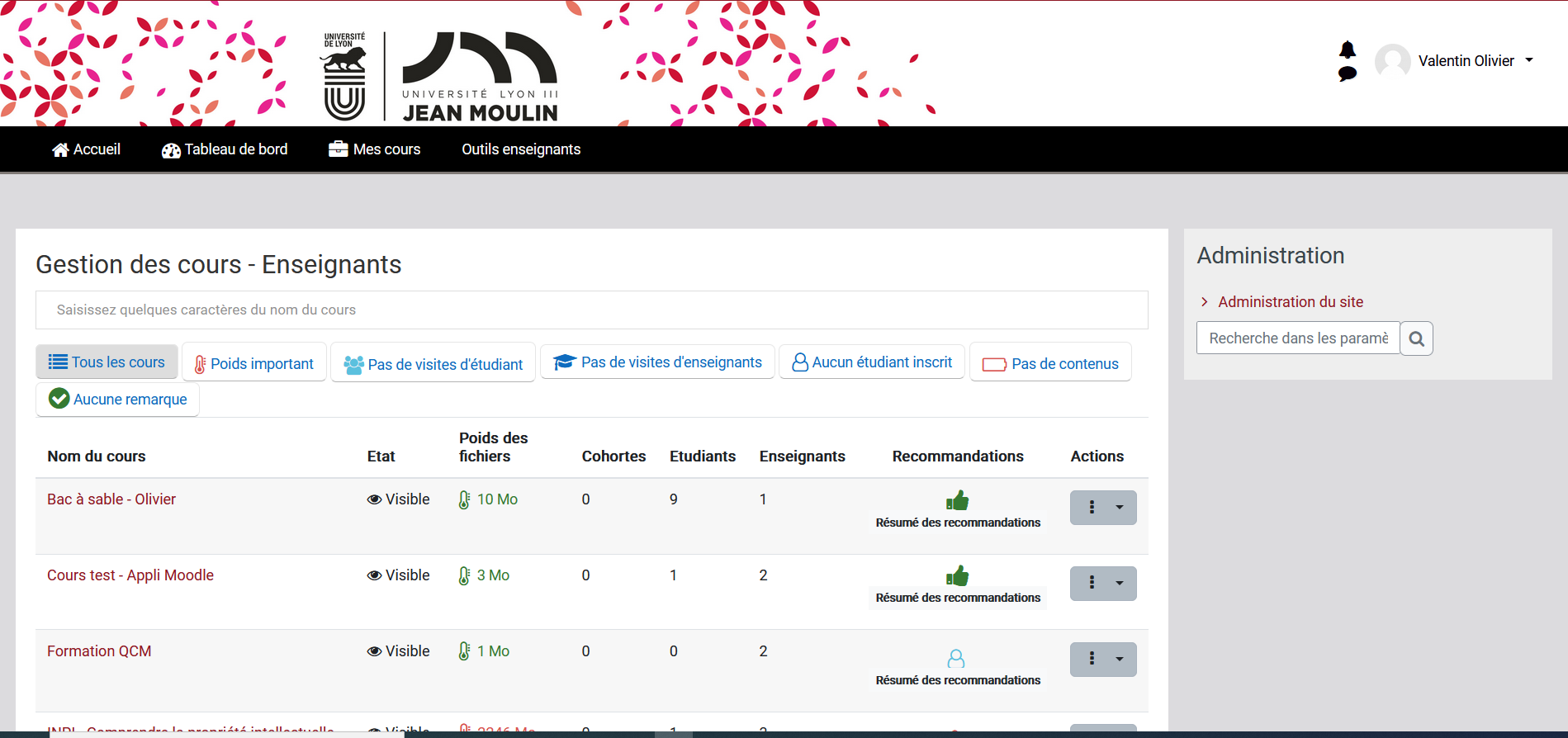 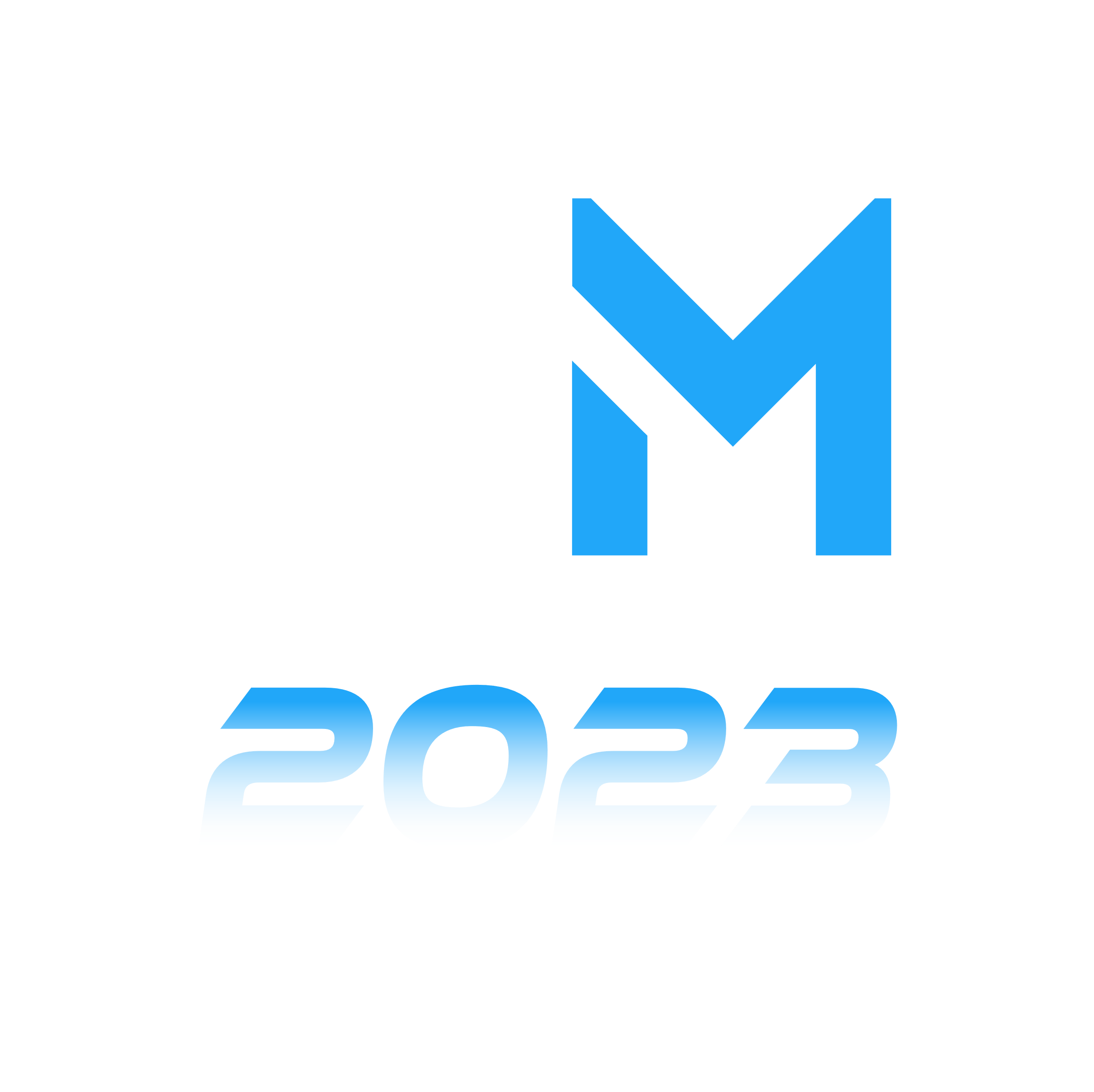 03 [ Bilan de la version 1 ]
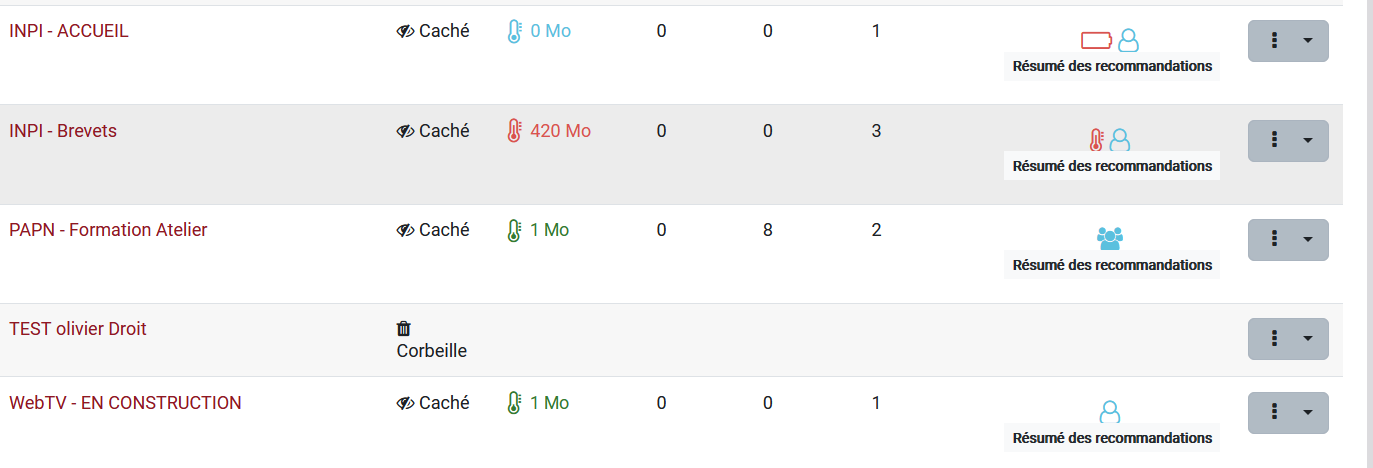 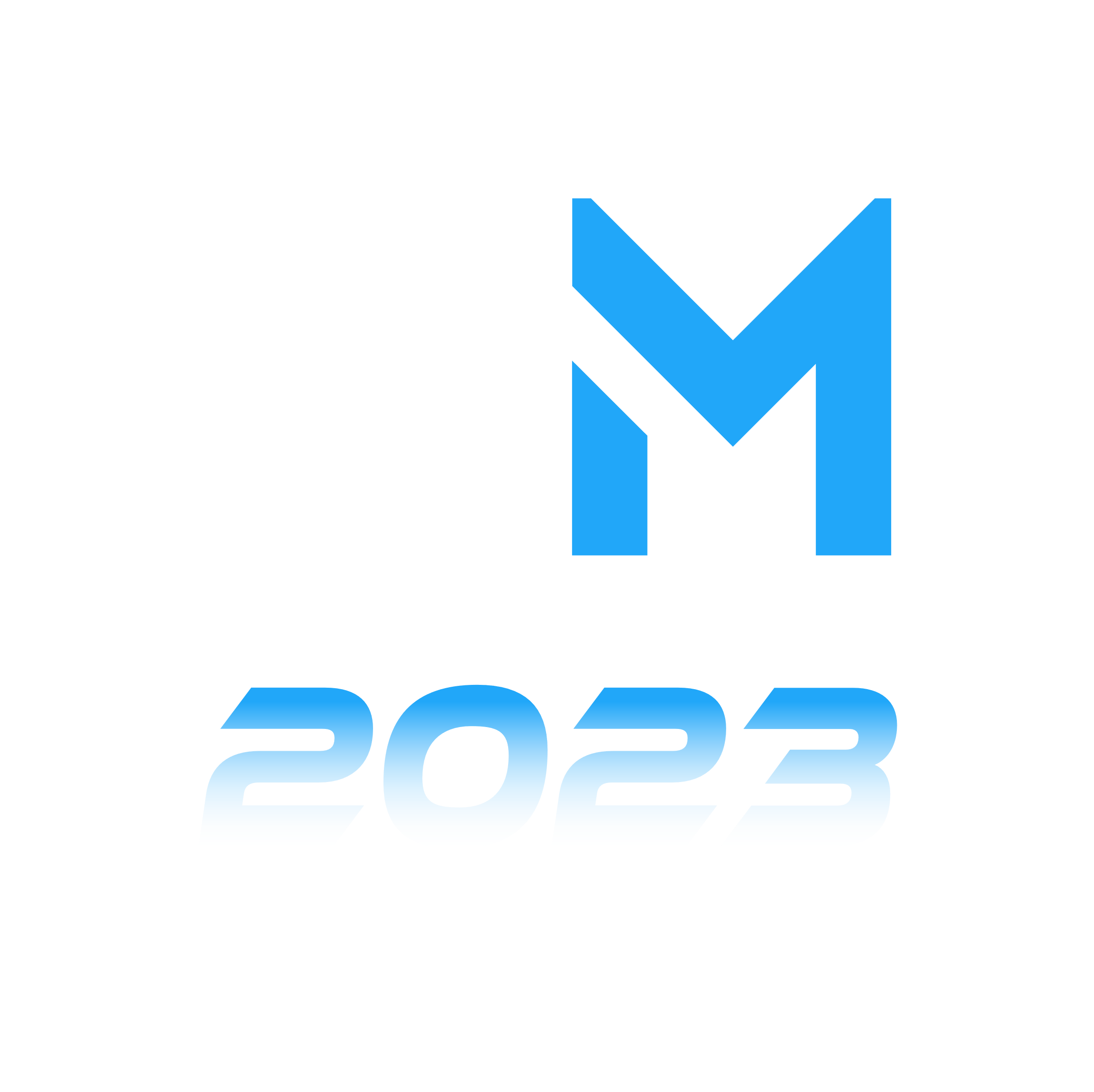 03 [ Bilan de la version 1 ]
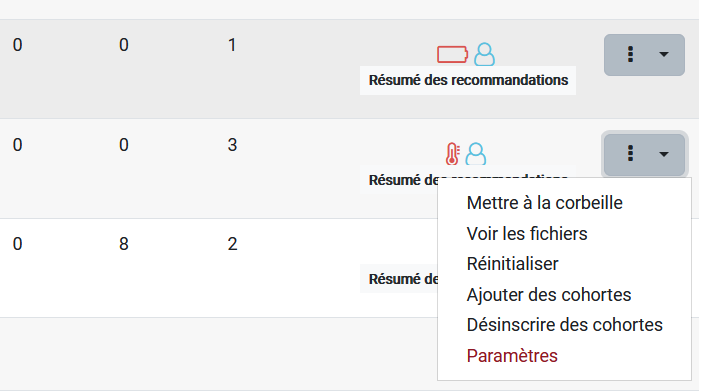 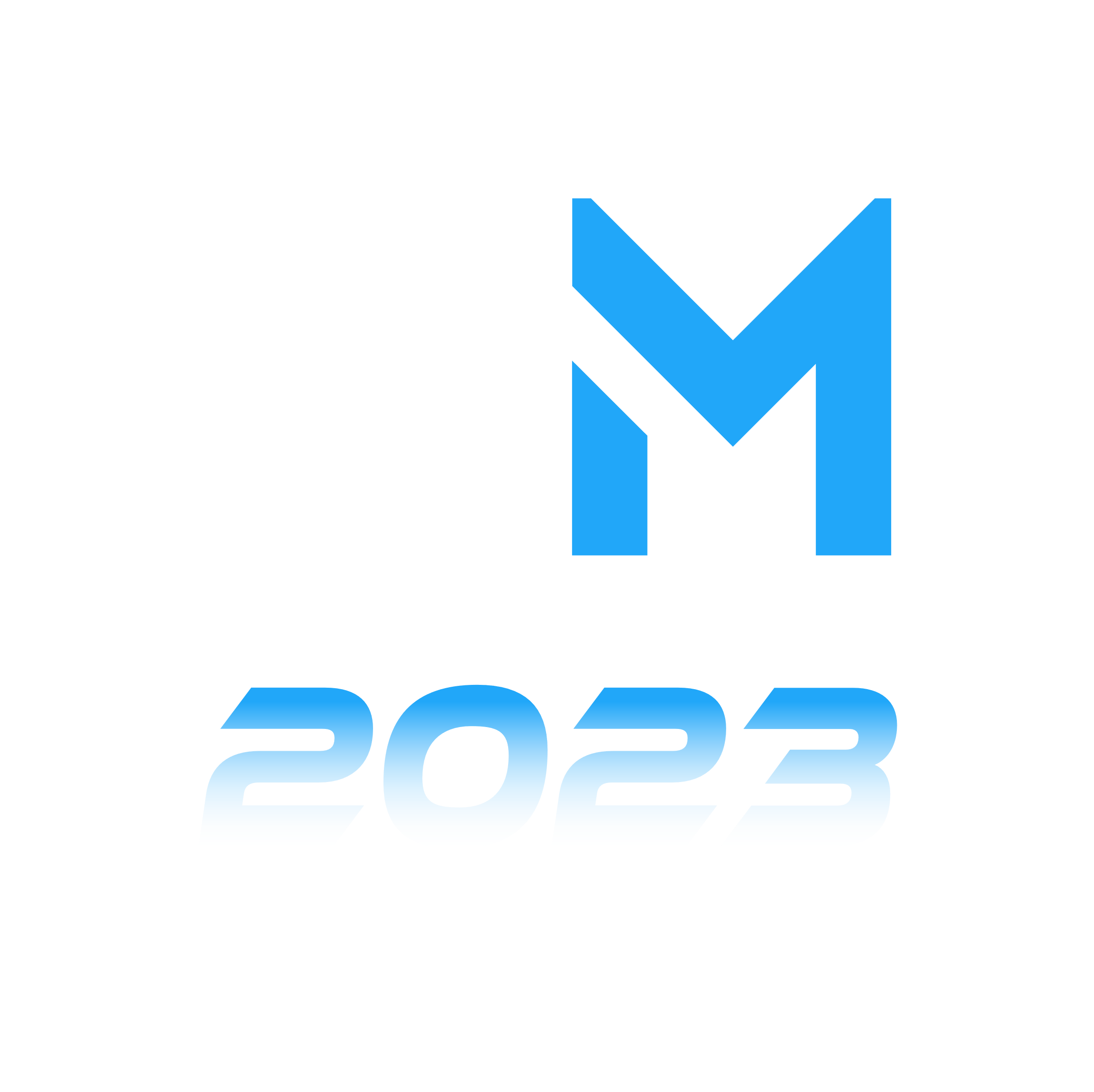 03 [ Bilan de la version 1 ]
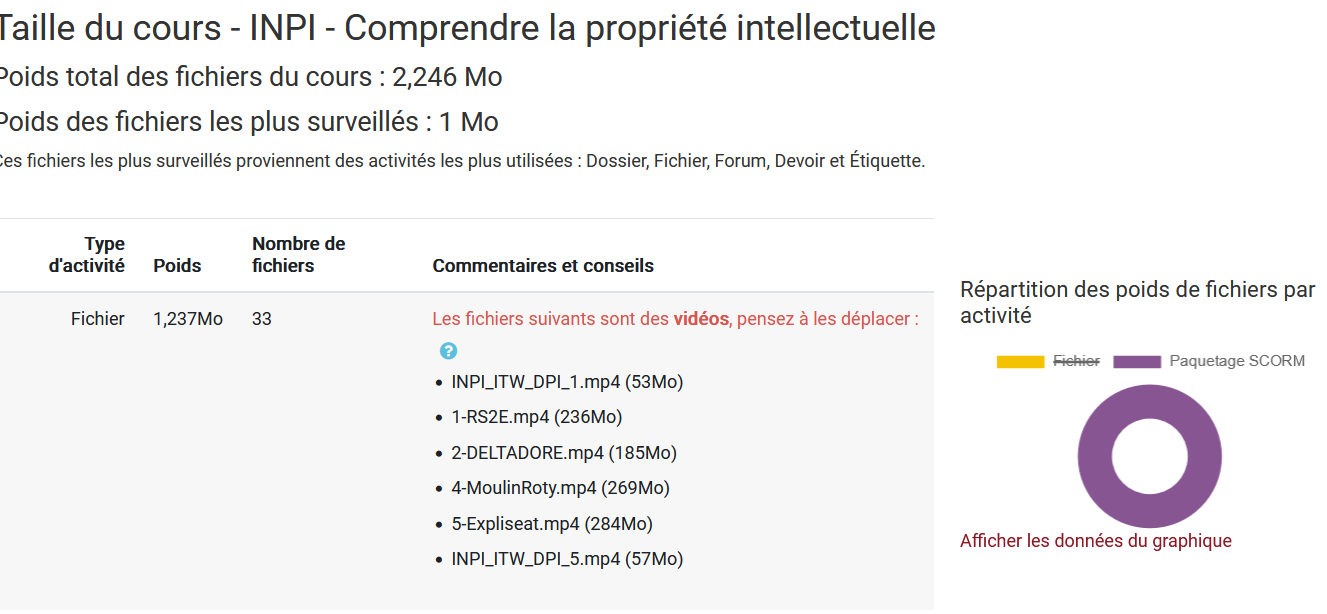 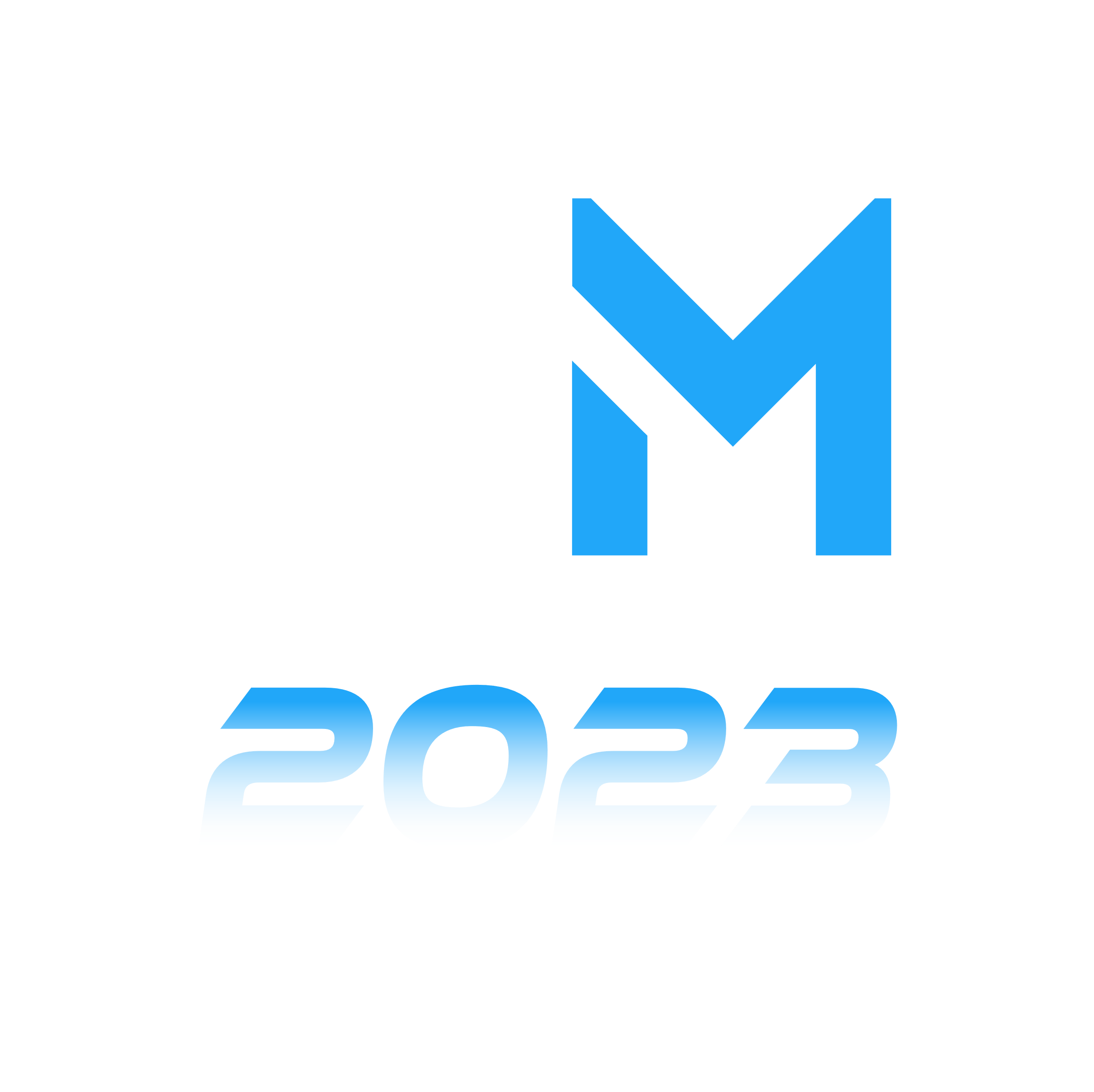 03 [ Bilan de la version 1 ]
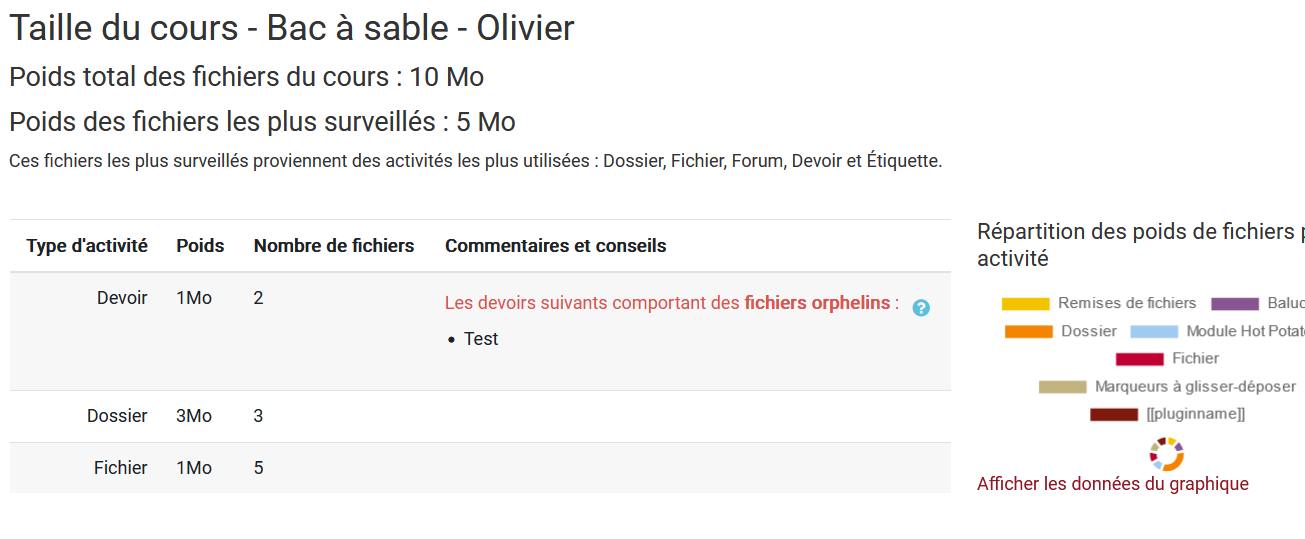 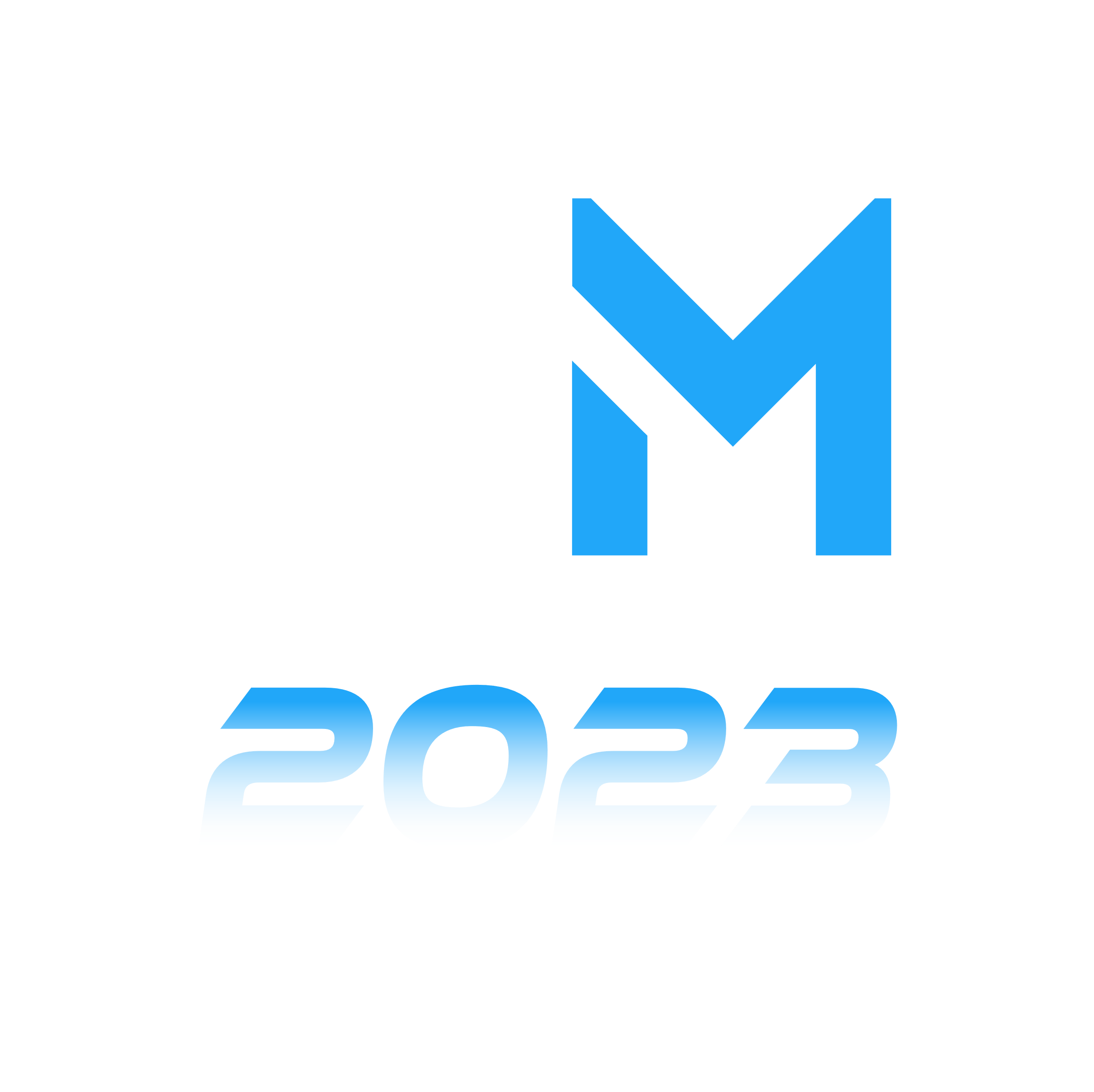 03 [ Bilan de la version 1 ]
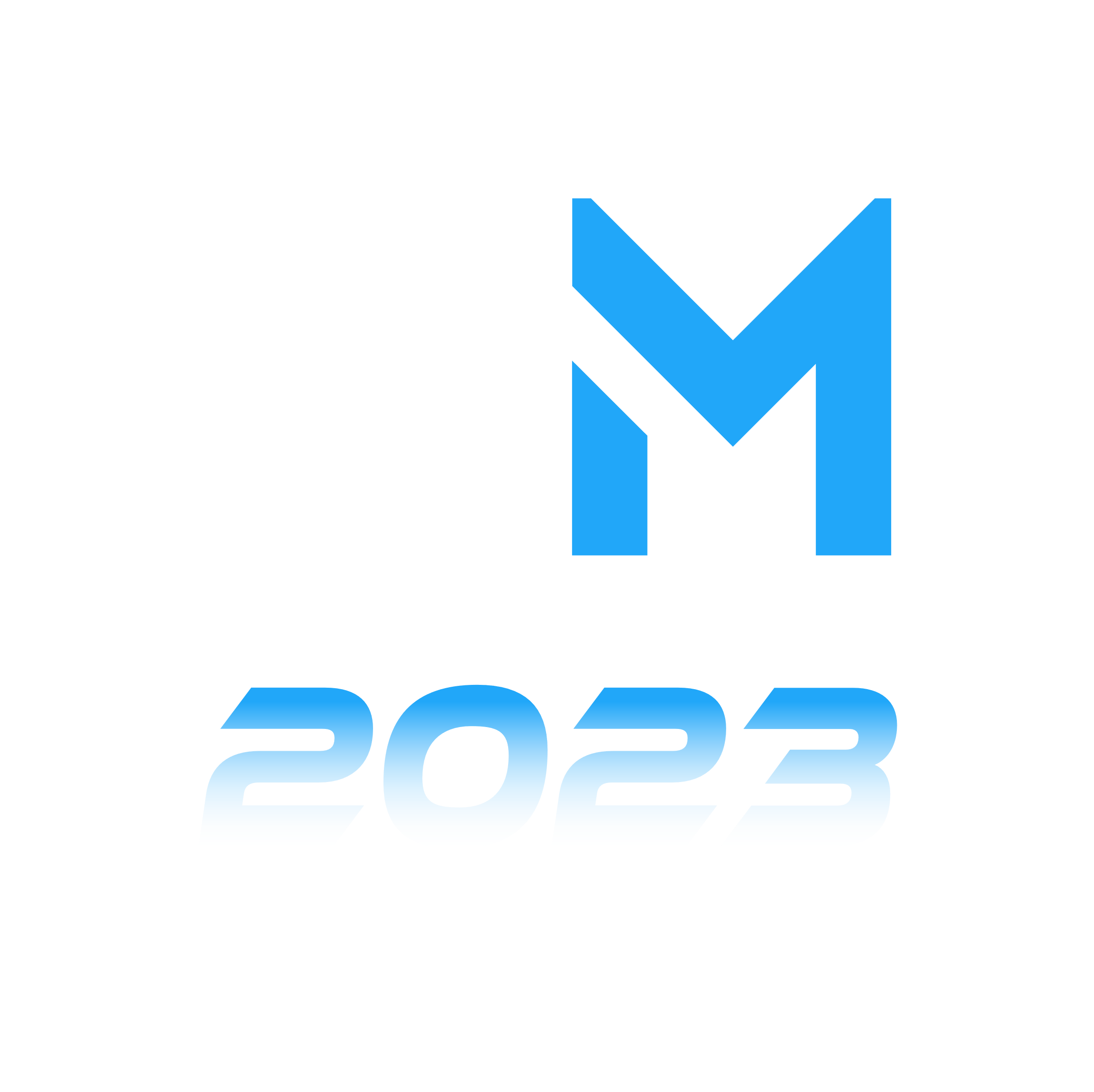 03 [ Bilan de la version 1 ]
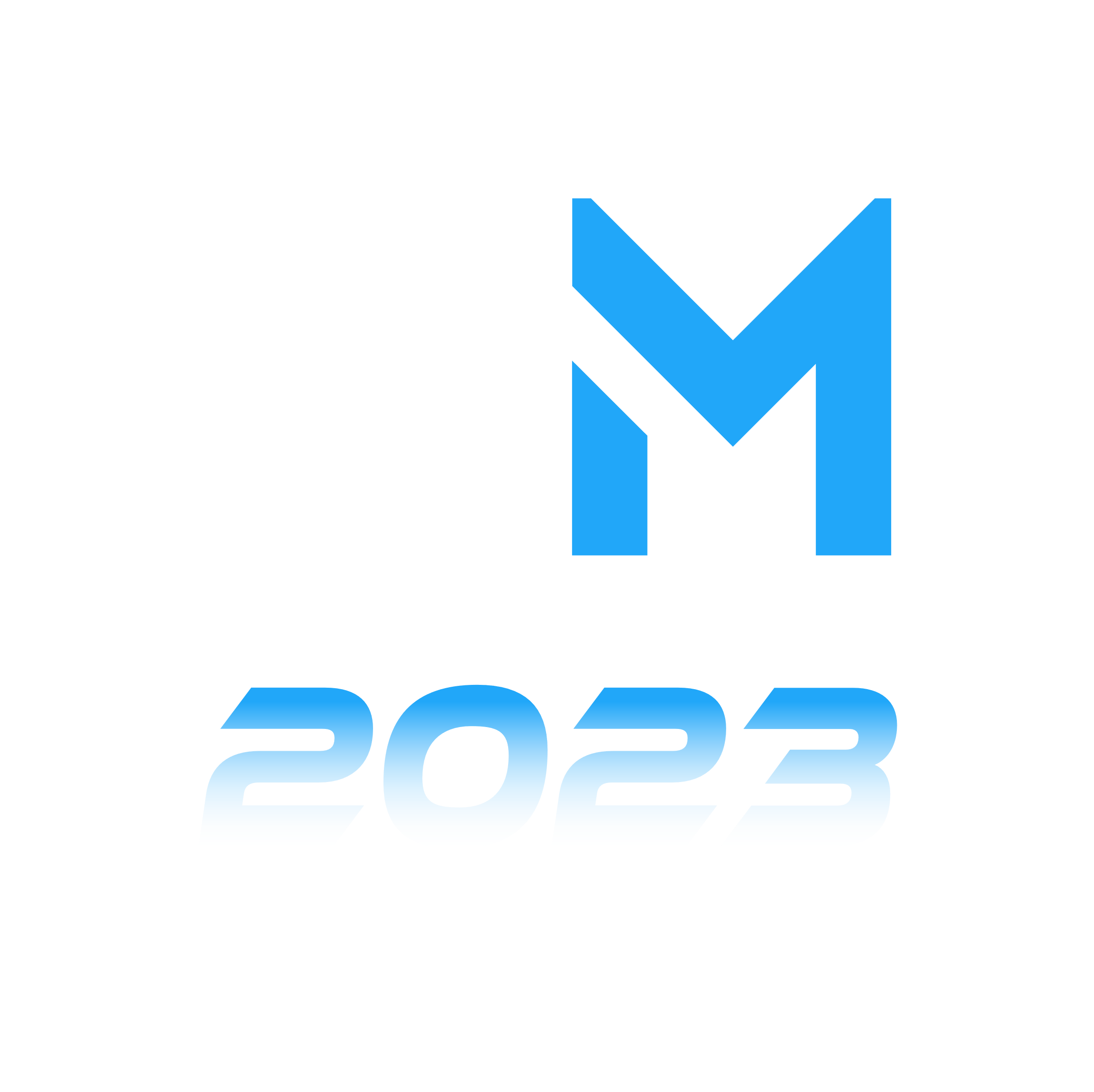 Bilan V1
Ce qui n’a pas marché
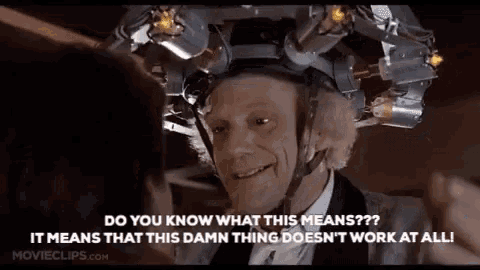 La réinitialisation peu utilisée
Aucune consultation pour les fichiers

Rapports peu vus et/ou exploités

L’aspect “nudge” / l’incitation
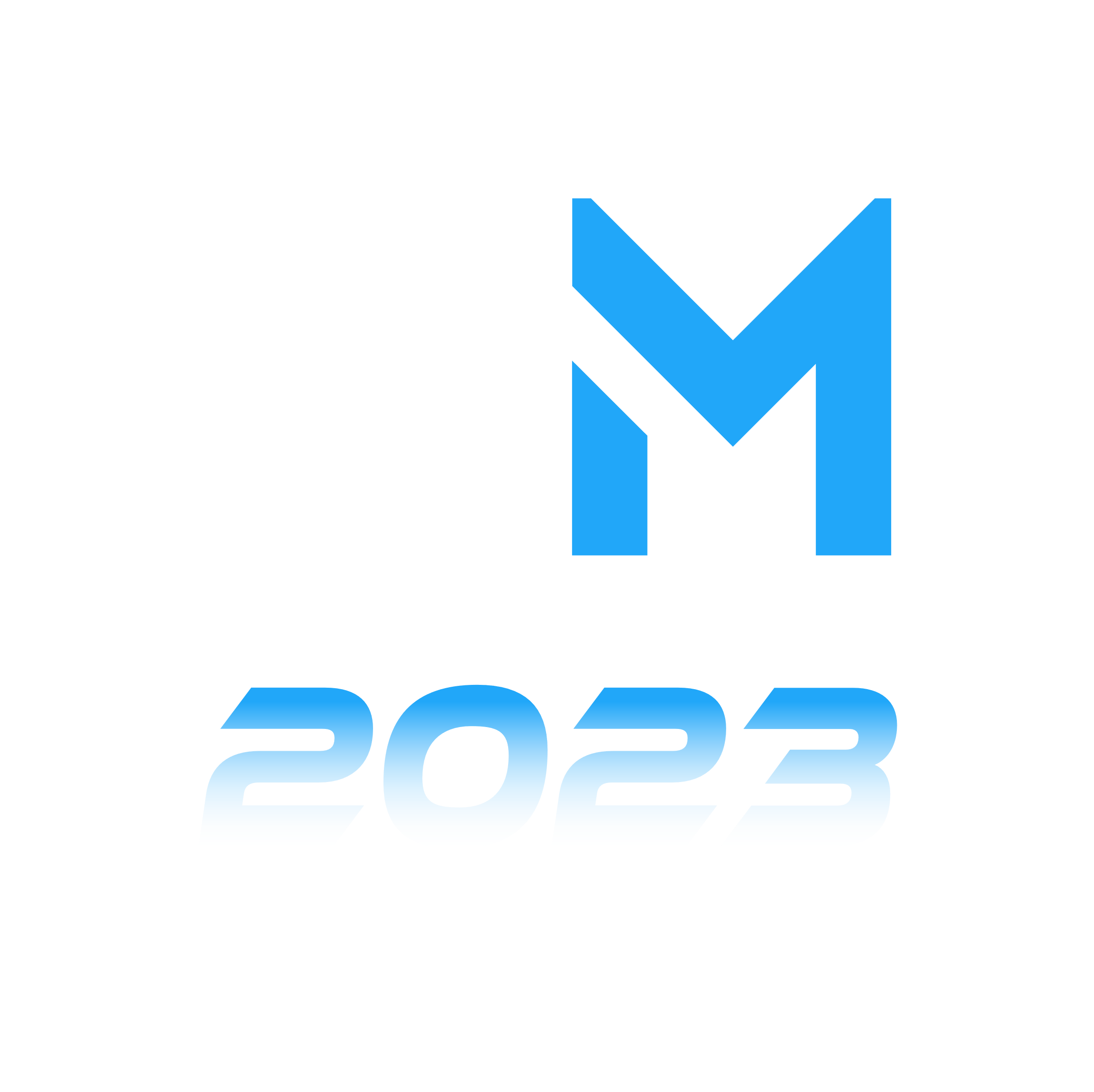 Bilan V1
Ce qui a marché
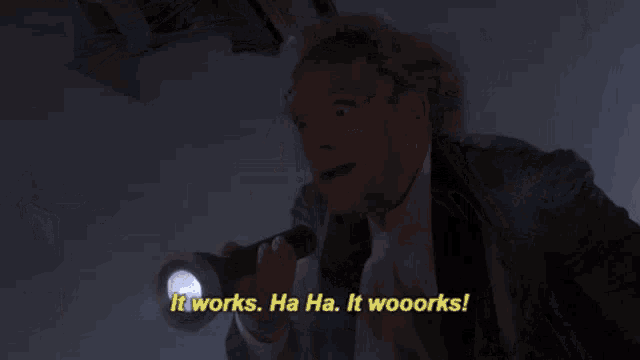 Outil visité
La corbeille plébiscitée !

La désinscription des cohortes : un espoir pour les outils simplifiés
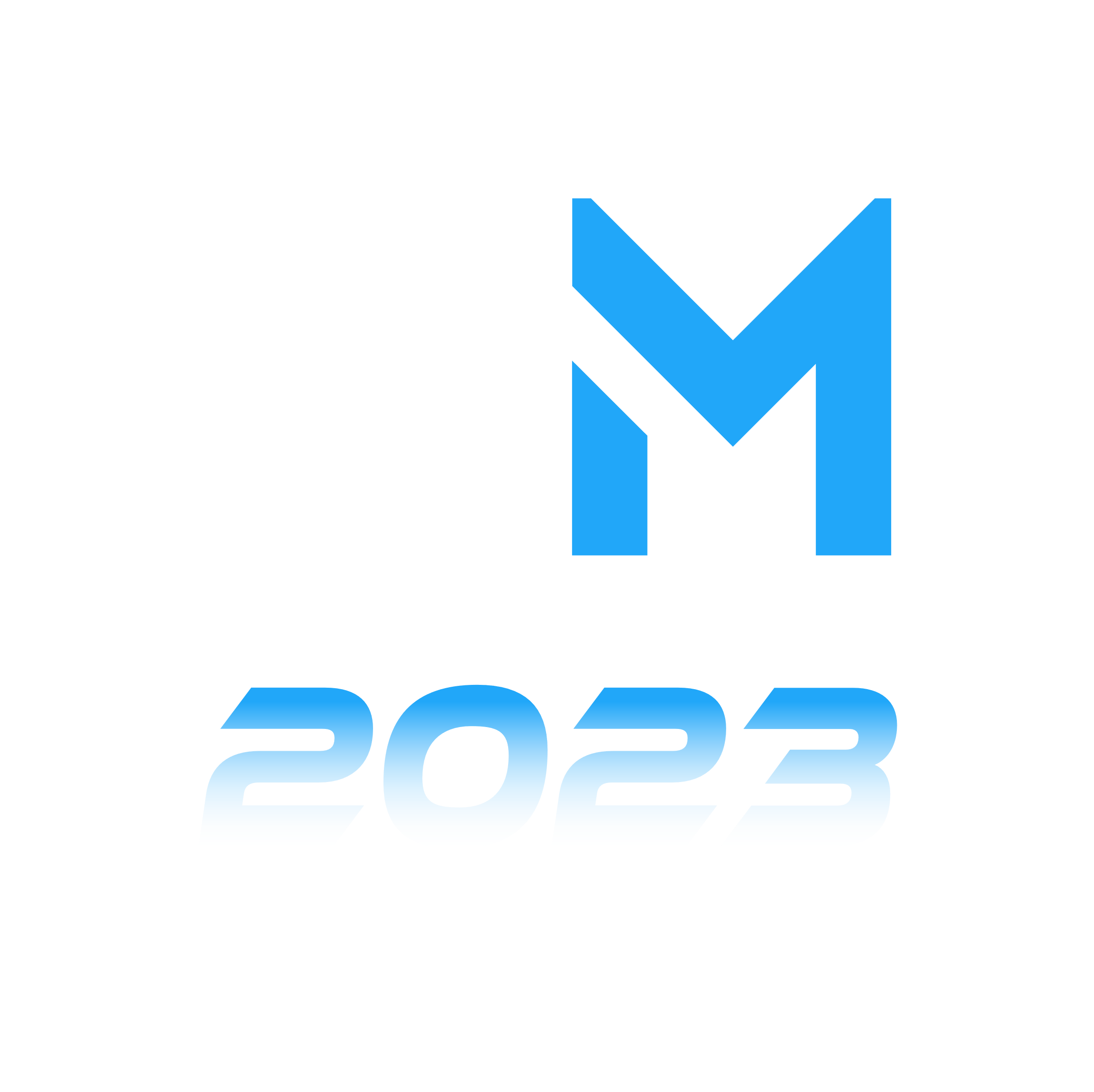 04 [ Vers la V2 ]
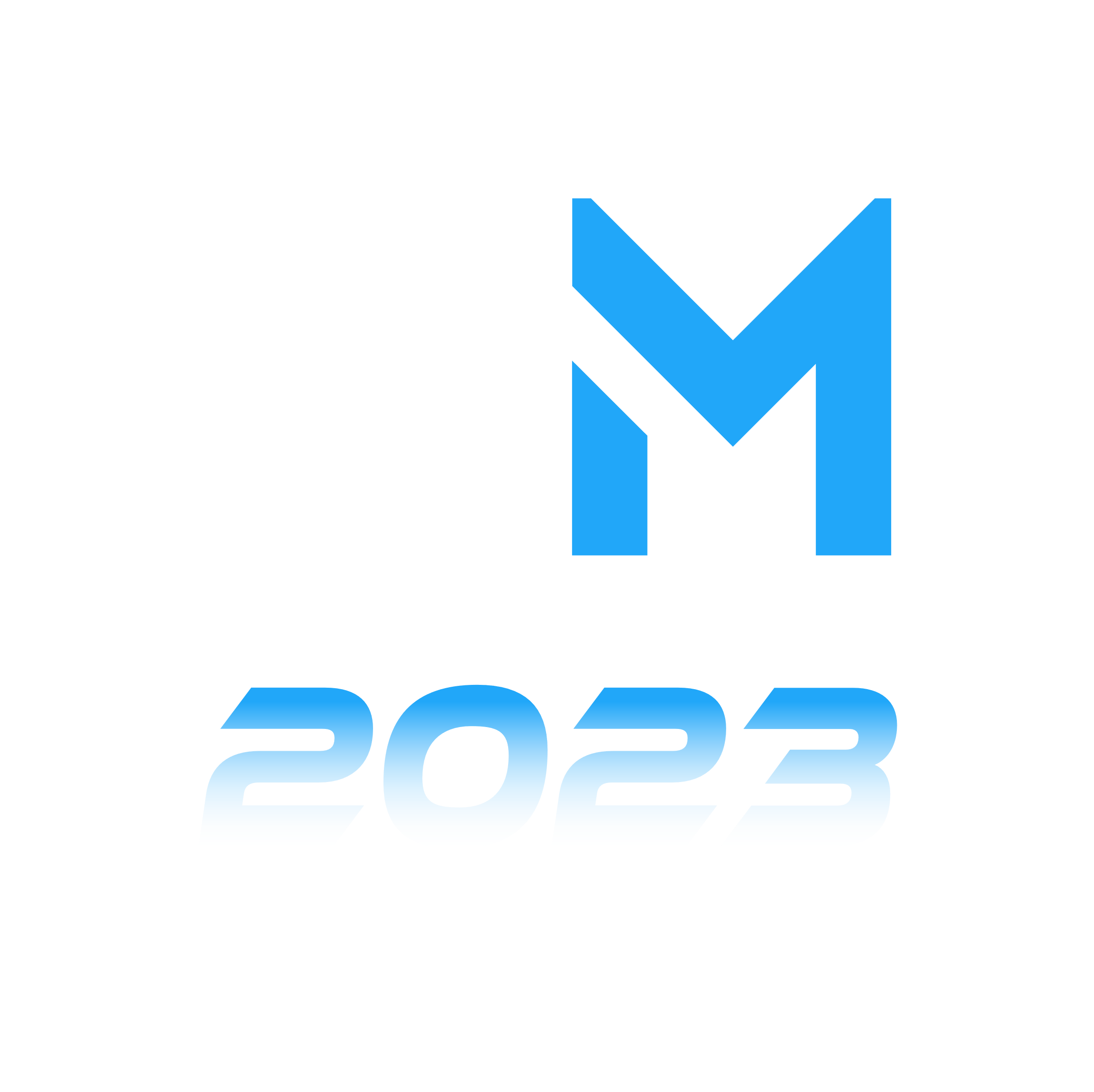 Améliorations V2
Rapports automatiques ? Whoao !
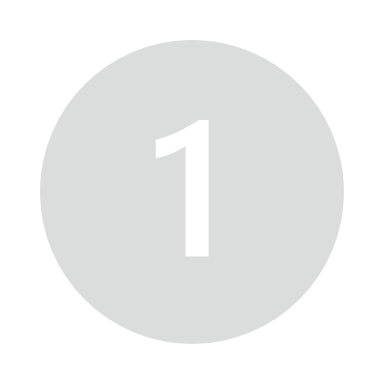 Calculer les rapports automatiquement
avec une tâche automatique
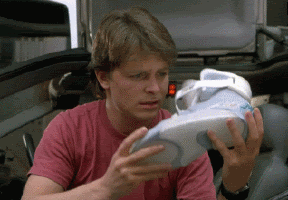 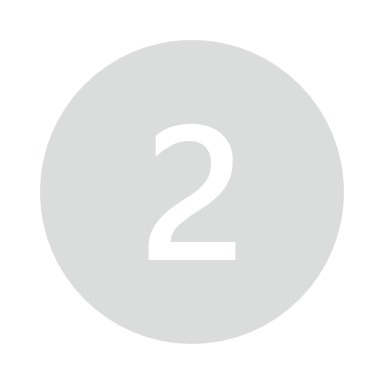 Afficher les rapports directement dans les cours
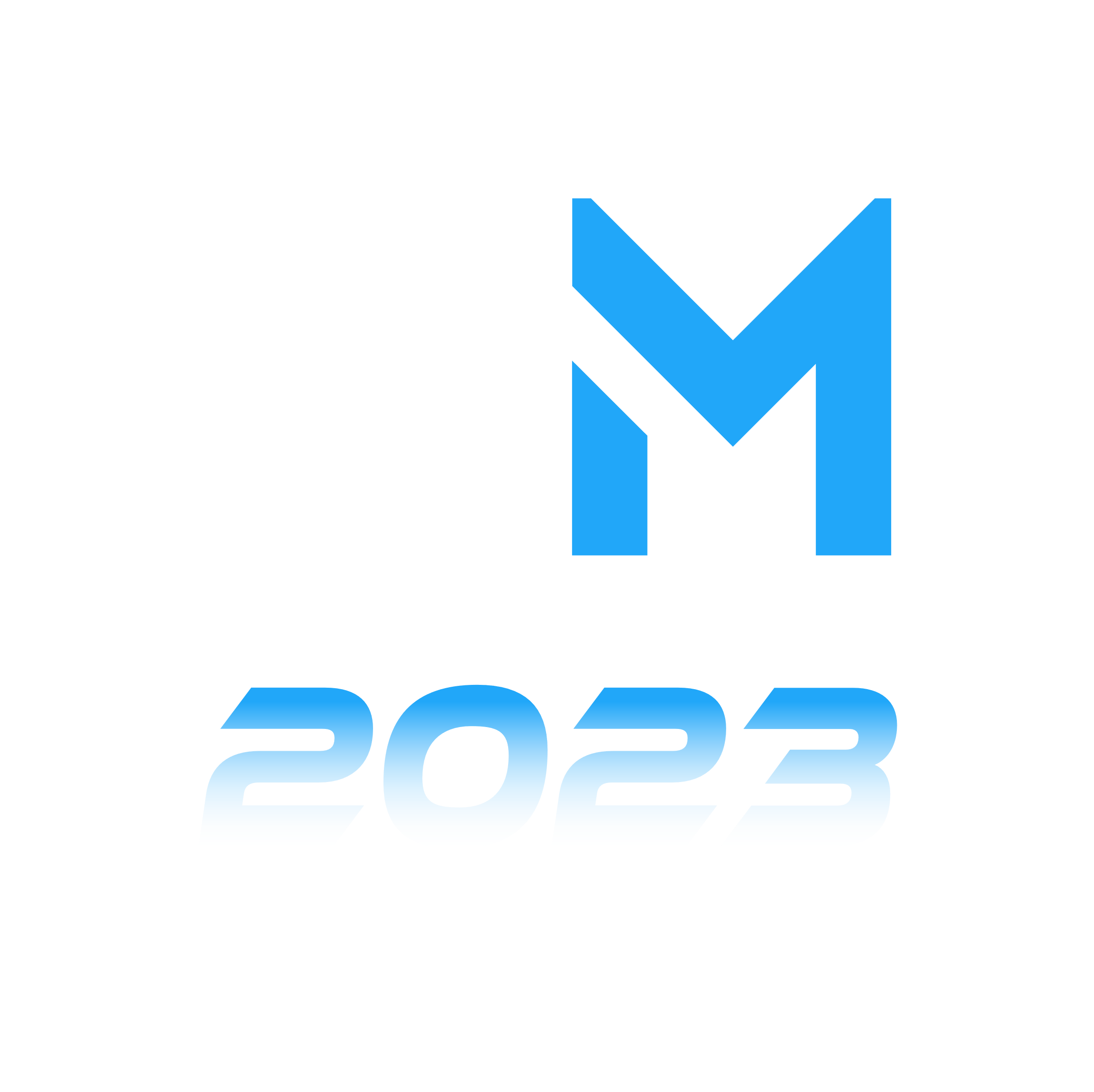 Démonstration V2 (test)
,,,
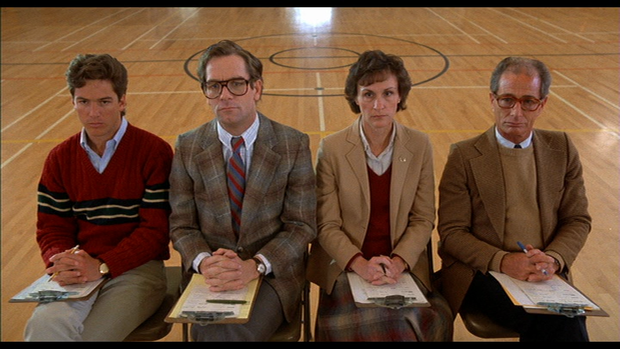 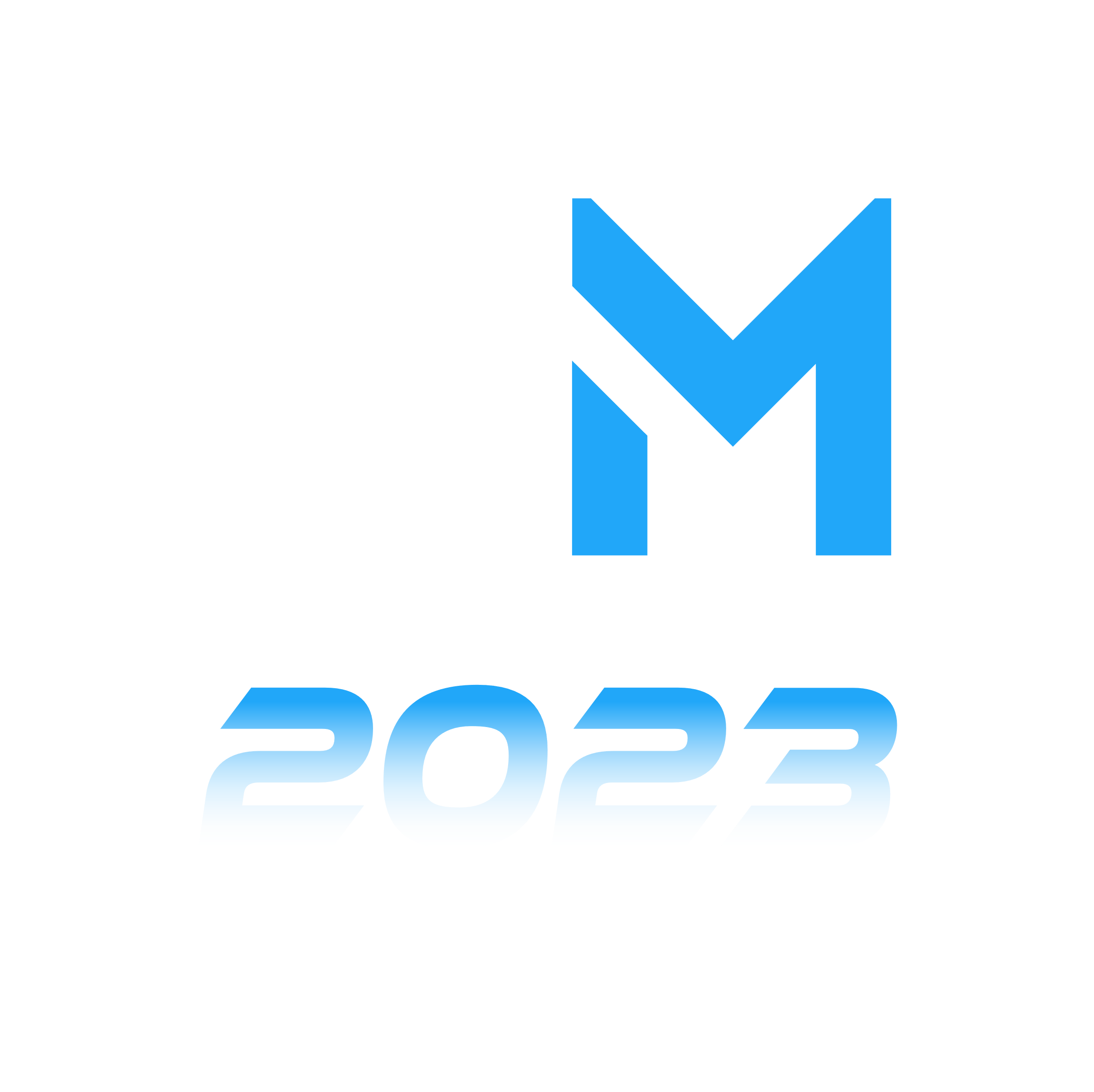 Démonstration V2 (test)
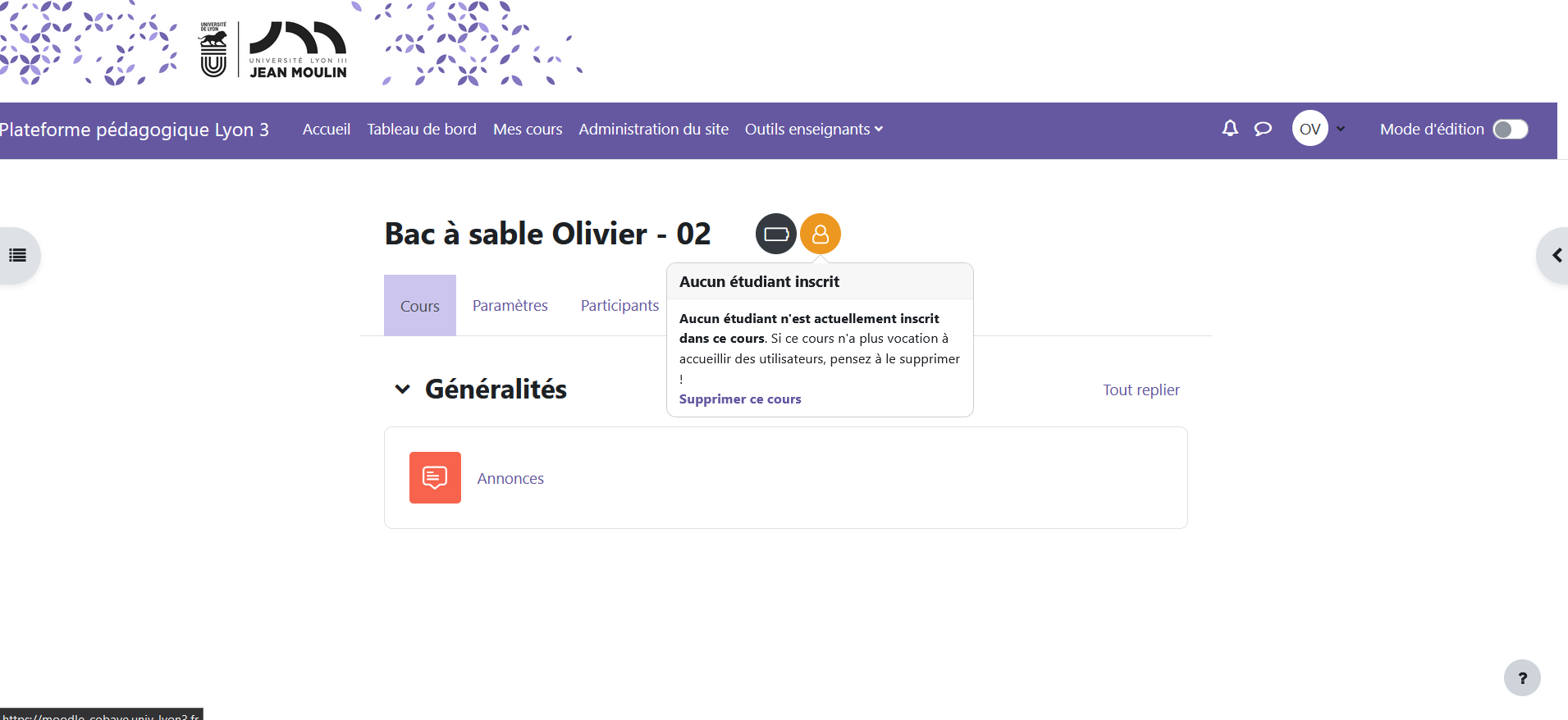 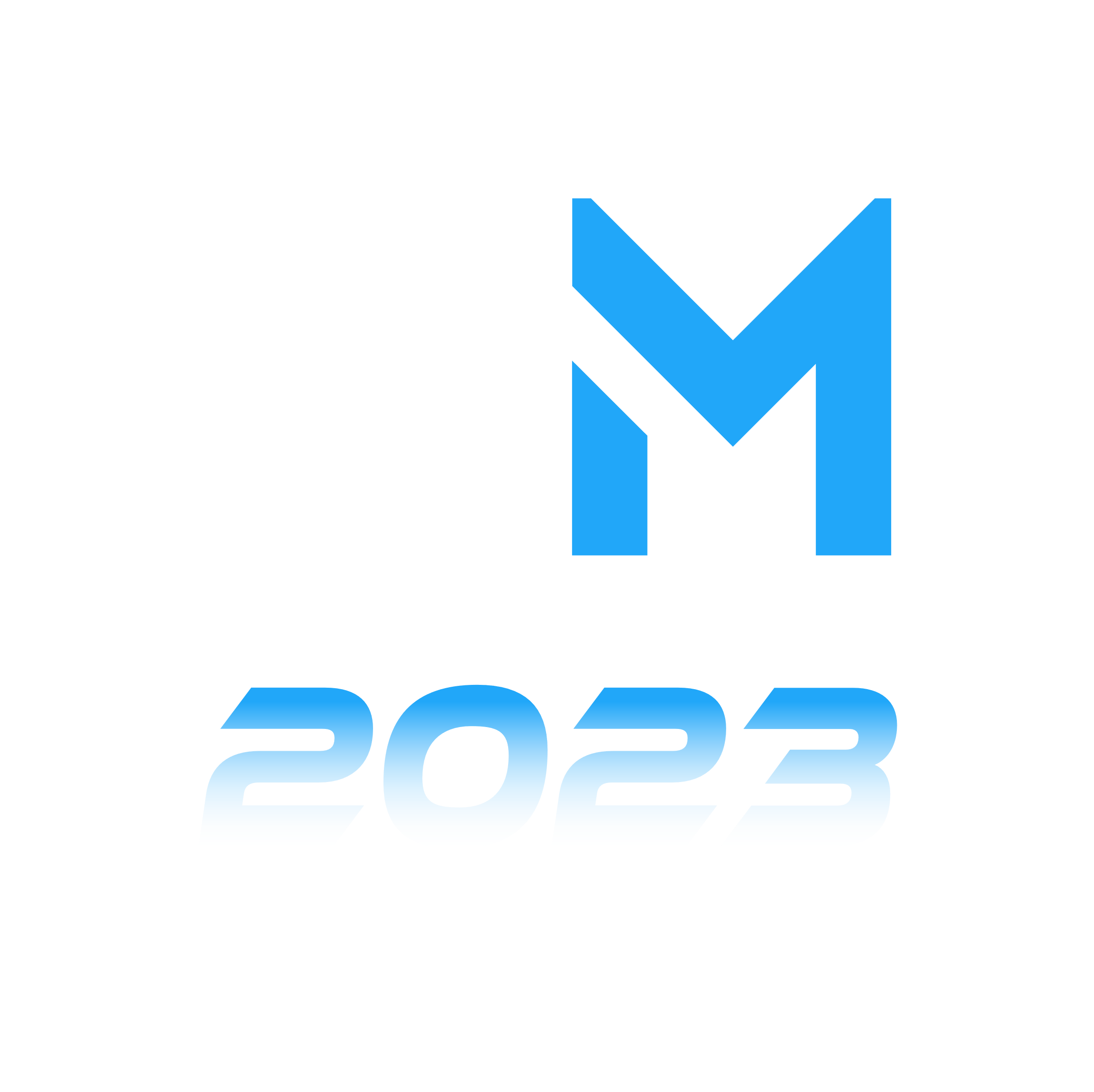 Démonstration V2 (test)
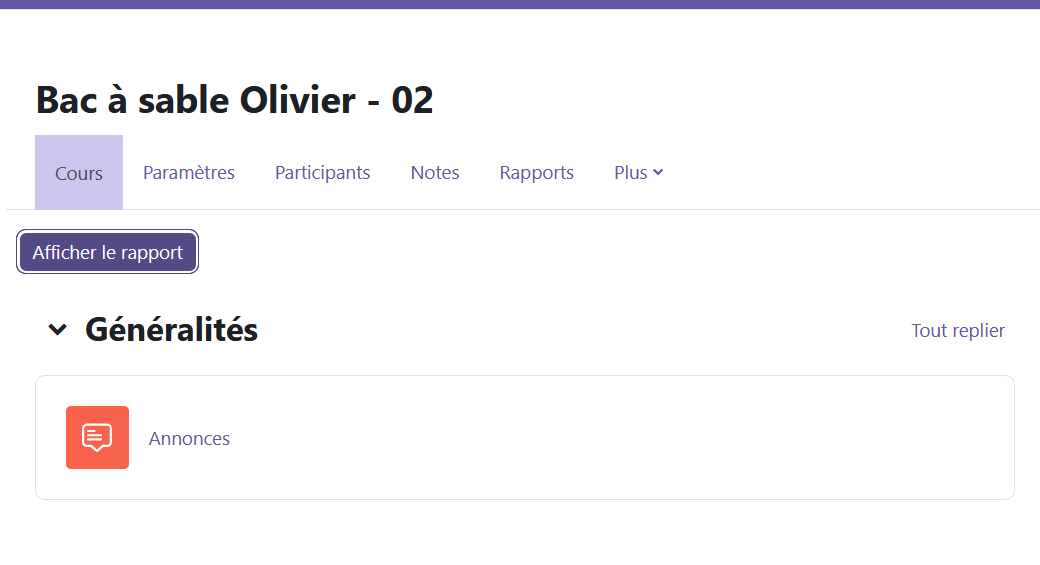 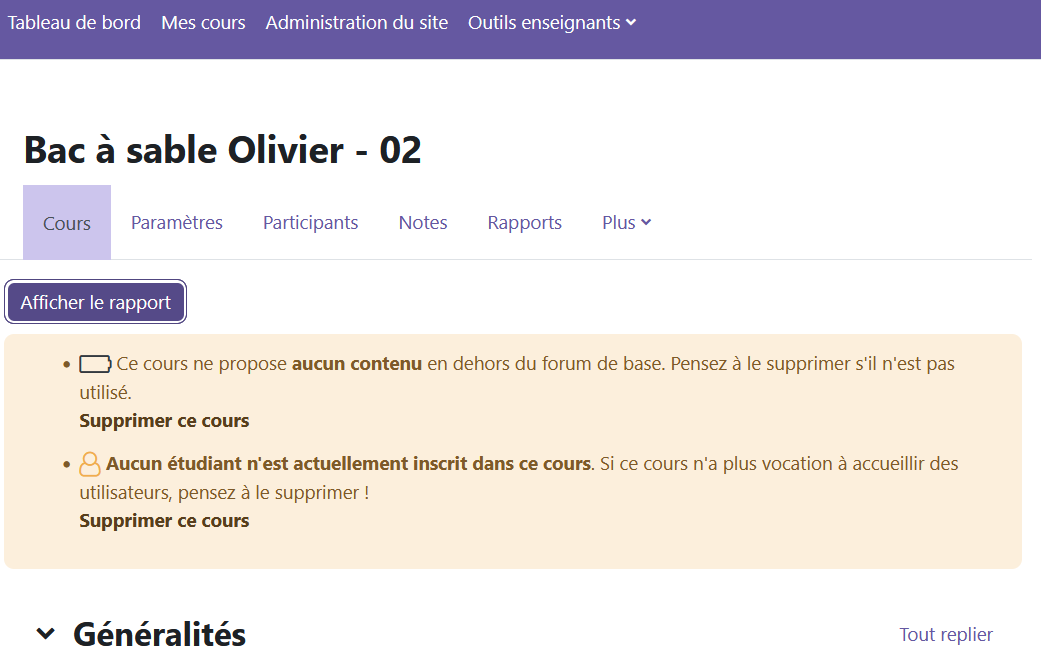 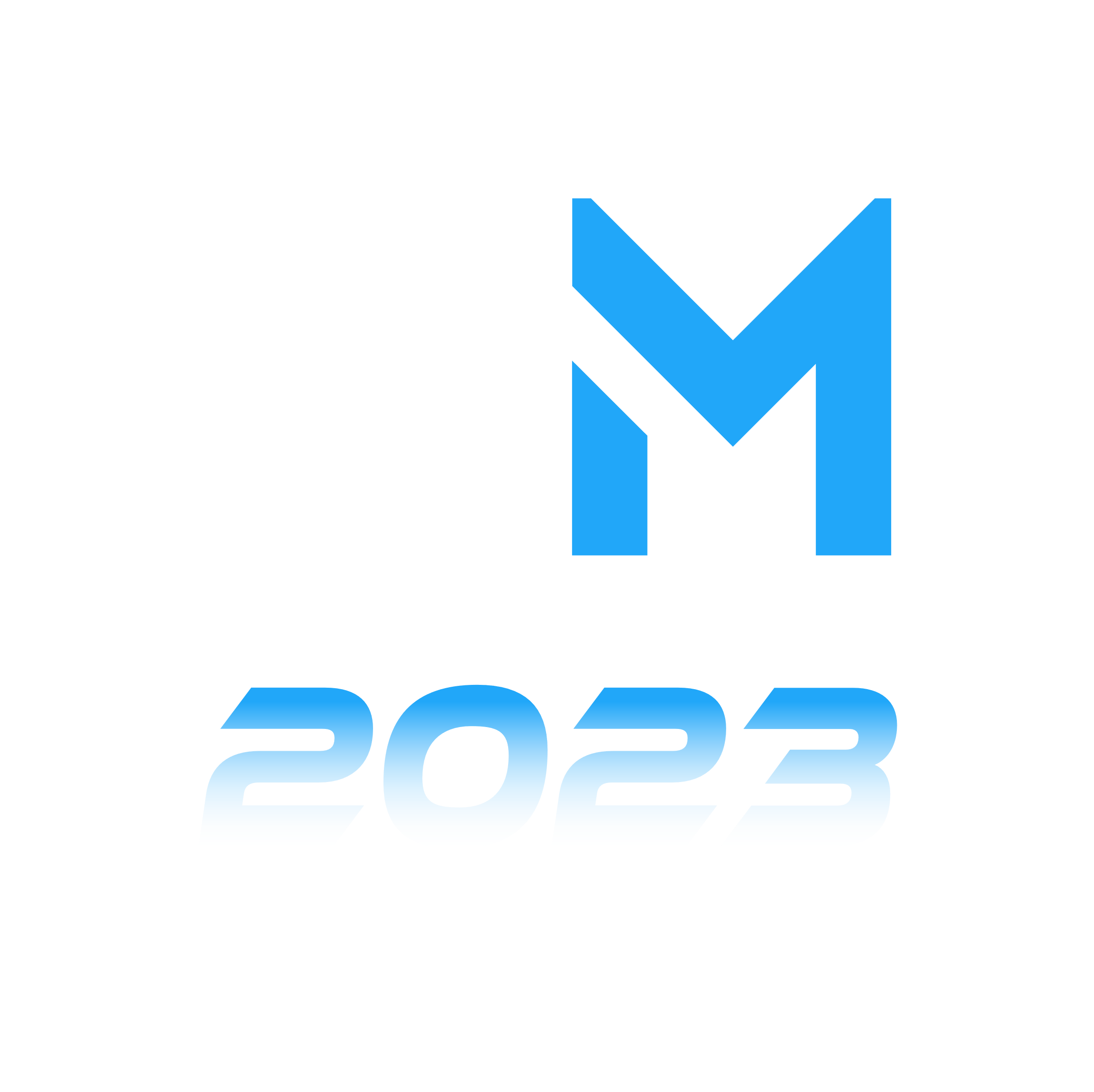 Démonstration V2 (test)
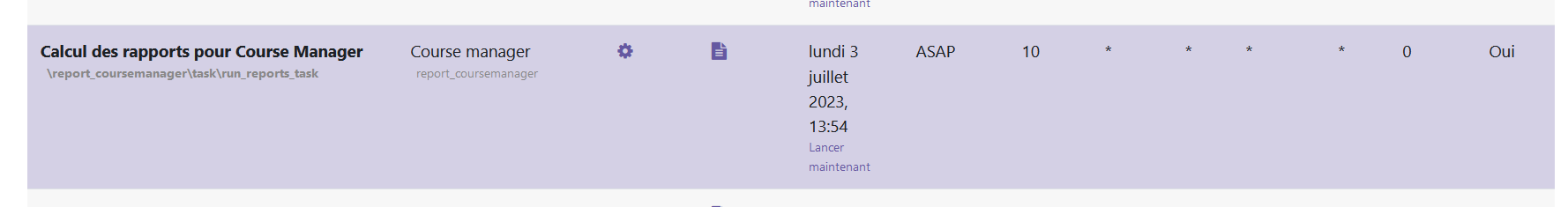 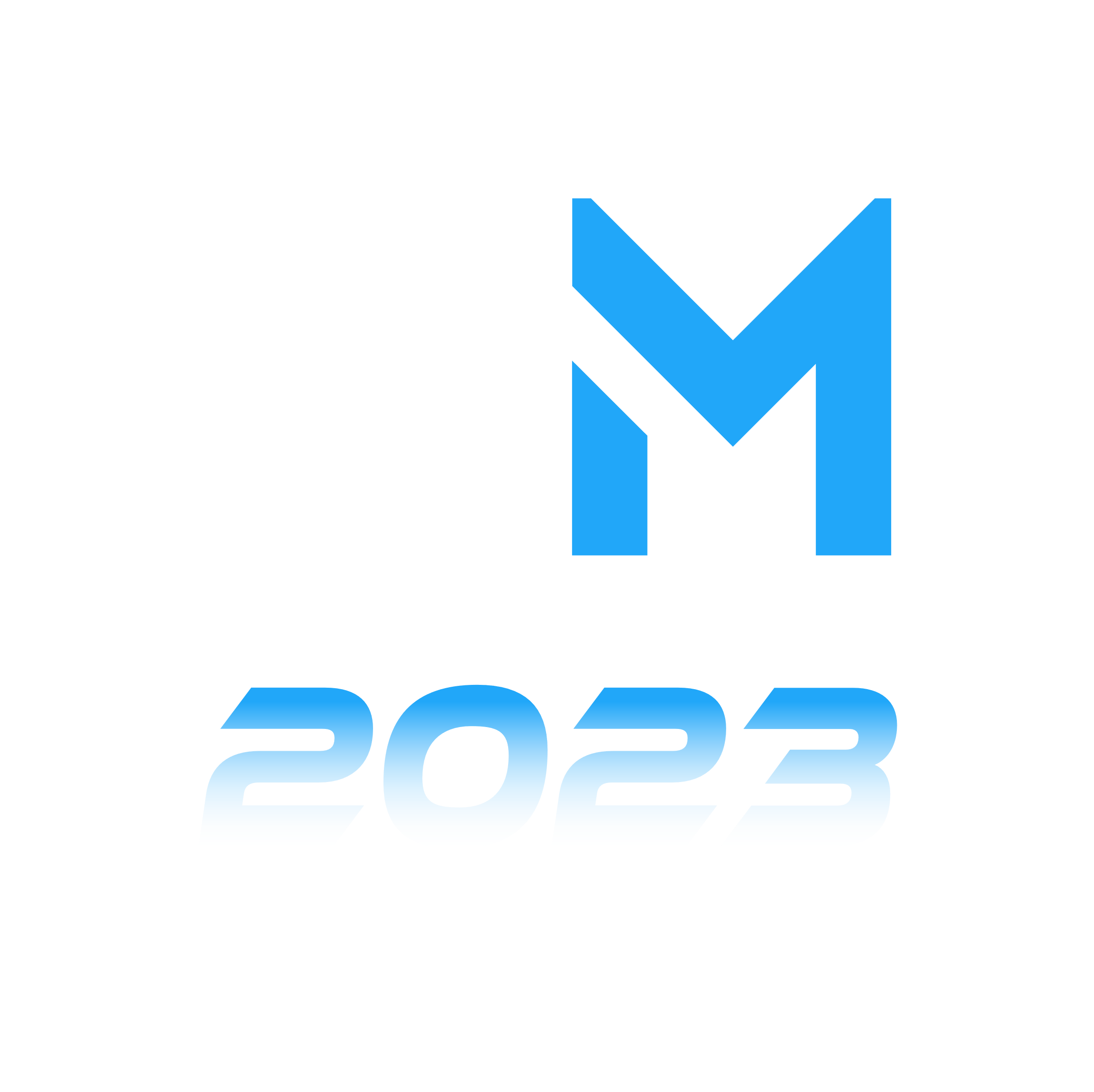 04 [ Attentes et évolutions ]
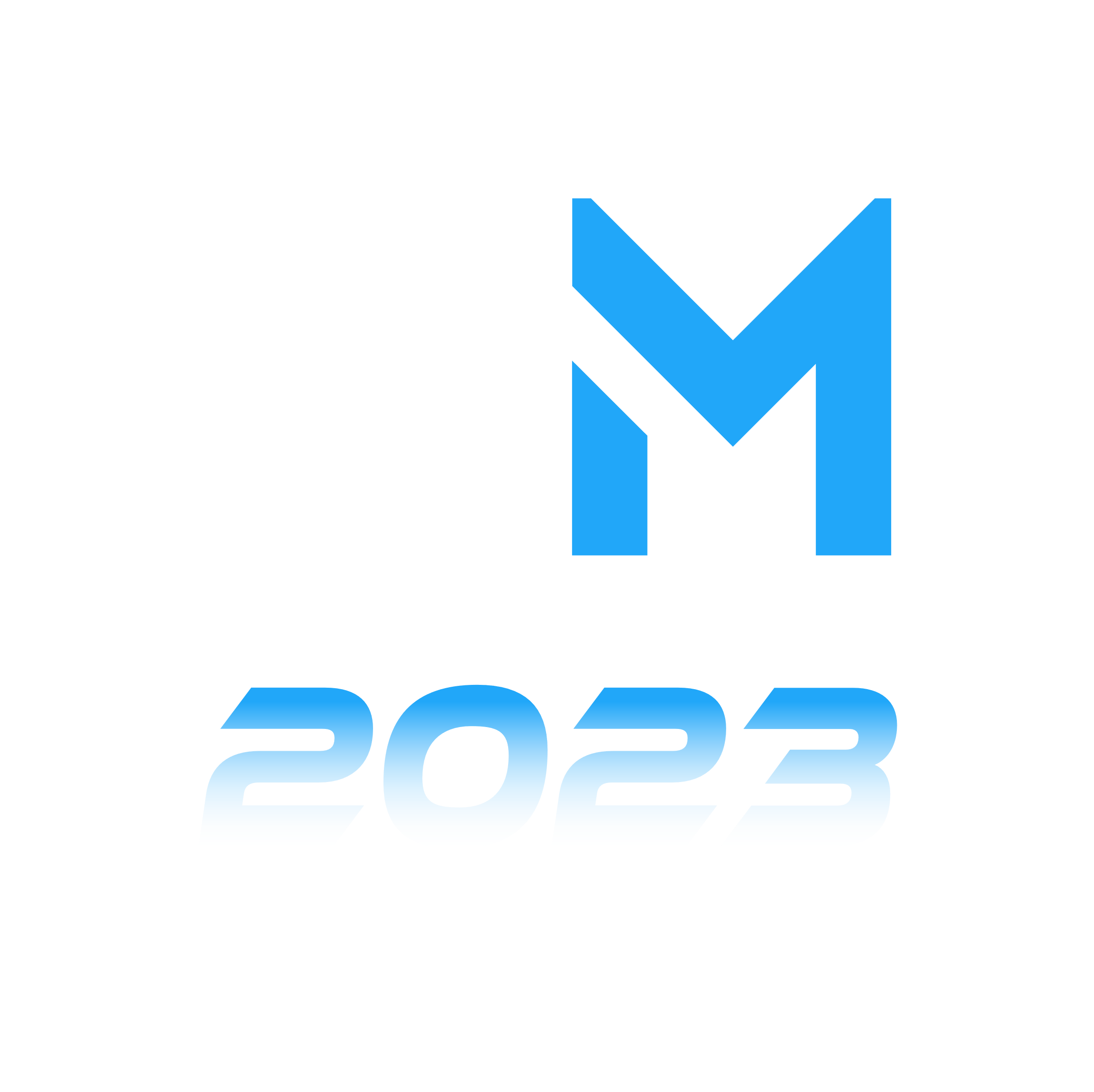 Attentes et évolutions
Attentes
Evolutions
Meilleure visibilité des rapports
Meilleure utilisation de la réinitialisation

Attirer l’attention sur les fichiers
Des outils spécifiques aux admins

Activer/désactiver les fonctions
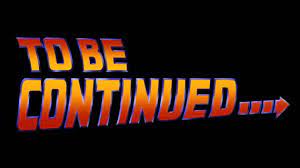 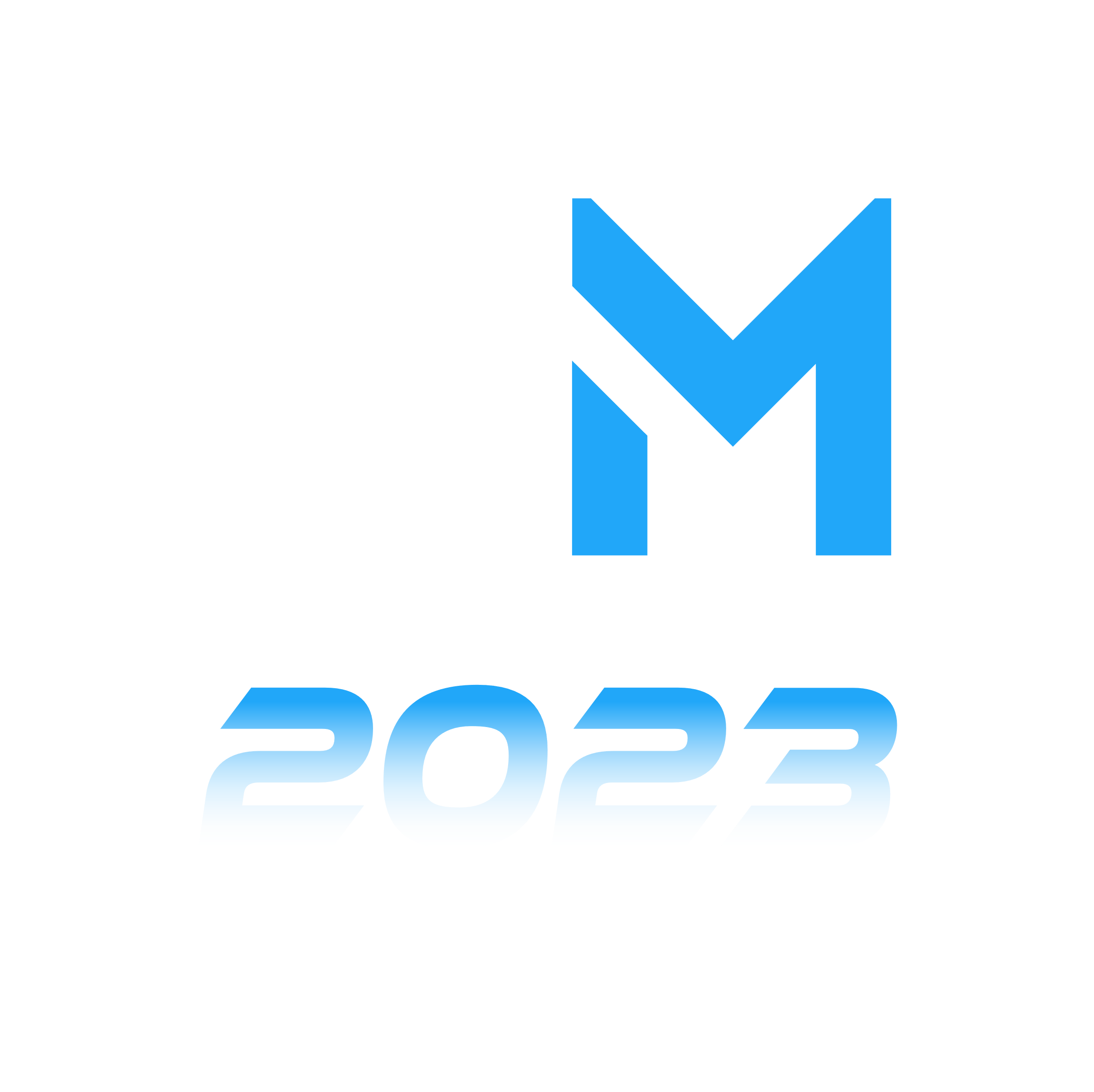 Envie de participer ?
Tester : télécharger V2 sur Github  
https://github.com/oliviervalentin/moodle-report_coursemanager/tree/V2
Participer à la réflexion : forum du cours MoodleMoot 2023
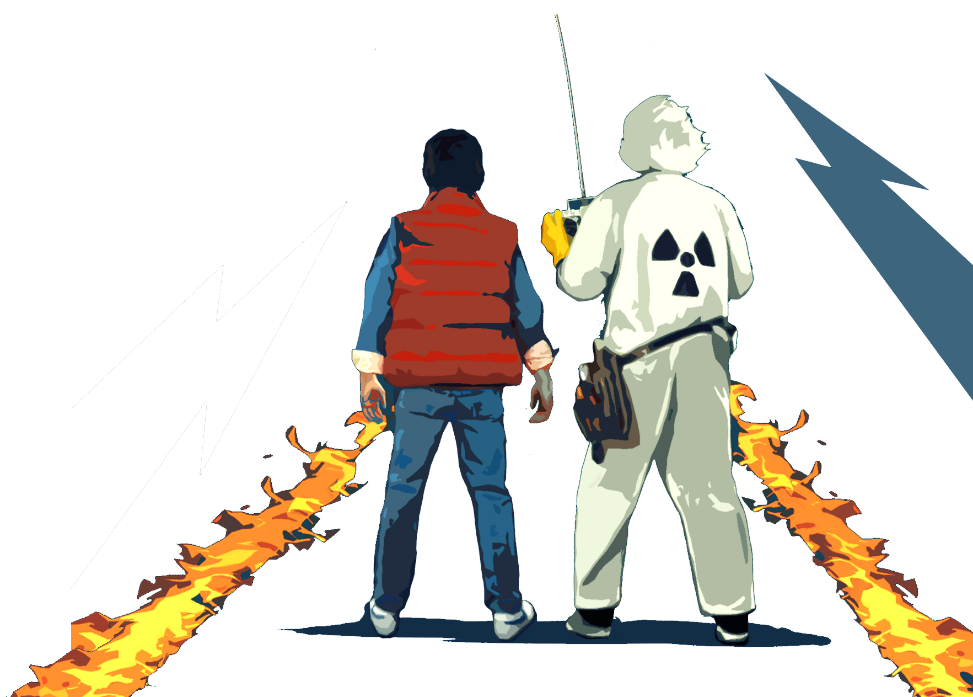 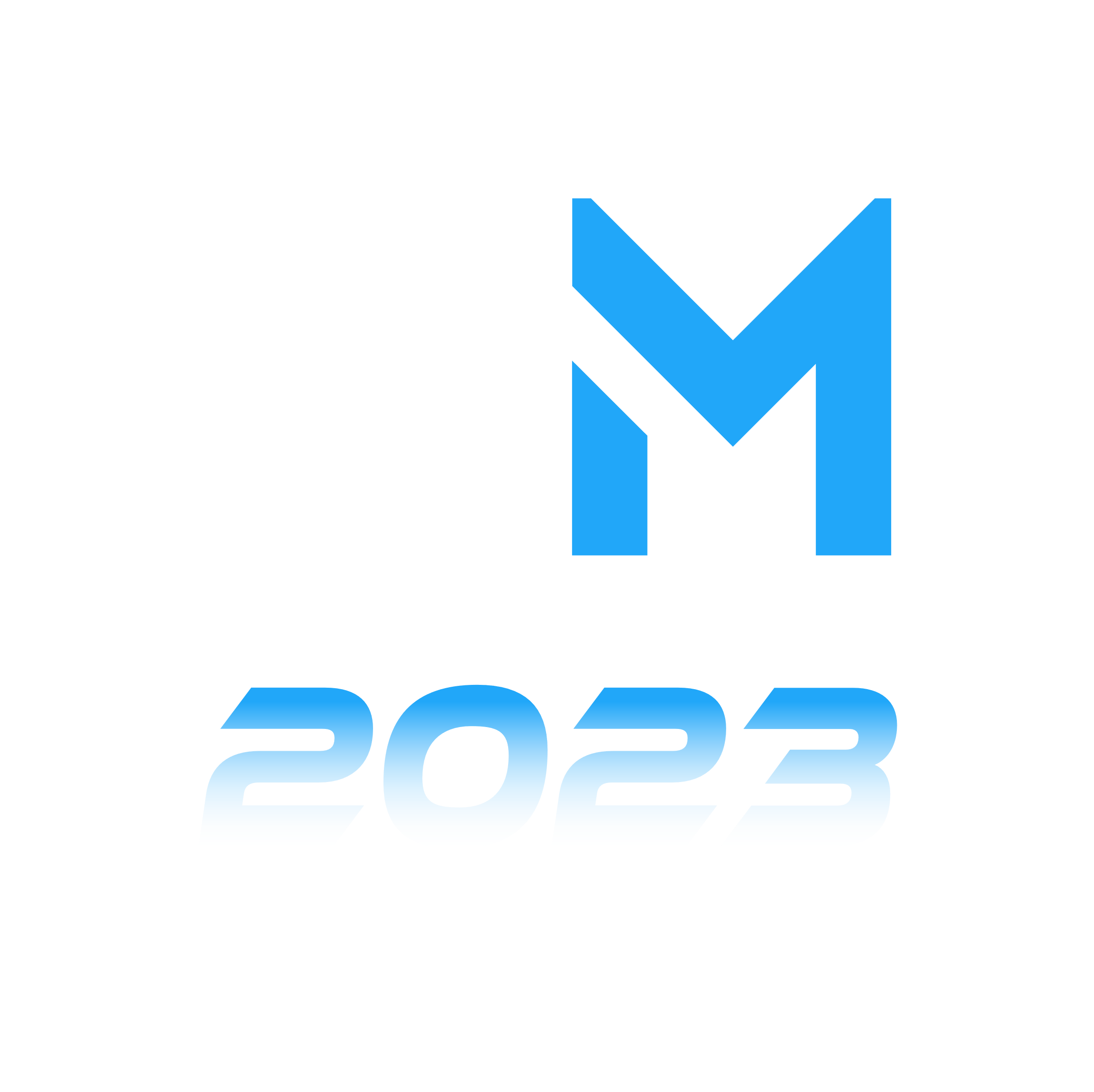 Merci de votre attentionDes questions ?
Olivier VALENTIN

olivier.valentin@univ-lyon3.fr
Twitter : @ovalentin69